Outline
- Characteristics of continental rifts
- Initiation and structure of the Oslo Rift
- Early Paleozoic evolution of S. Norway
- Rift evolution: magmatism - sedimetation
Lithospheric stretching:
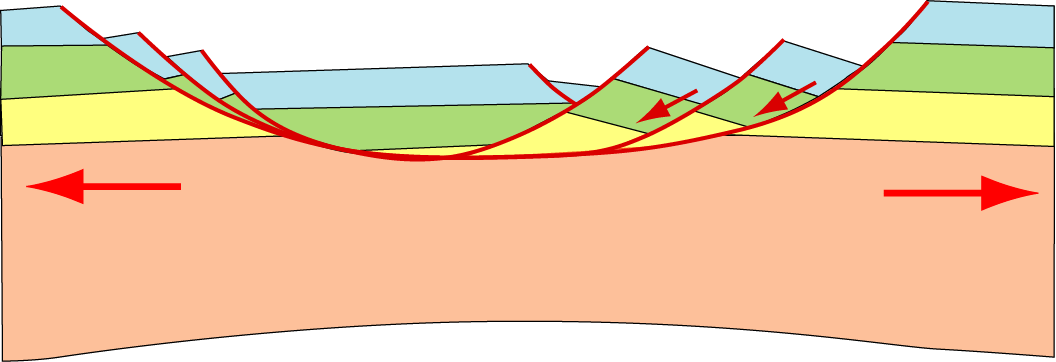 Brittle layer
breaking, faulting
Ductile layer
streching, thinning
Lithospheric
stretching
Lithospheric
doming
Thinning
Asthenospheric
upwelling
Lithospheric doming
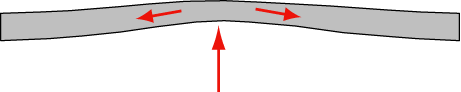 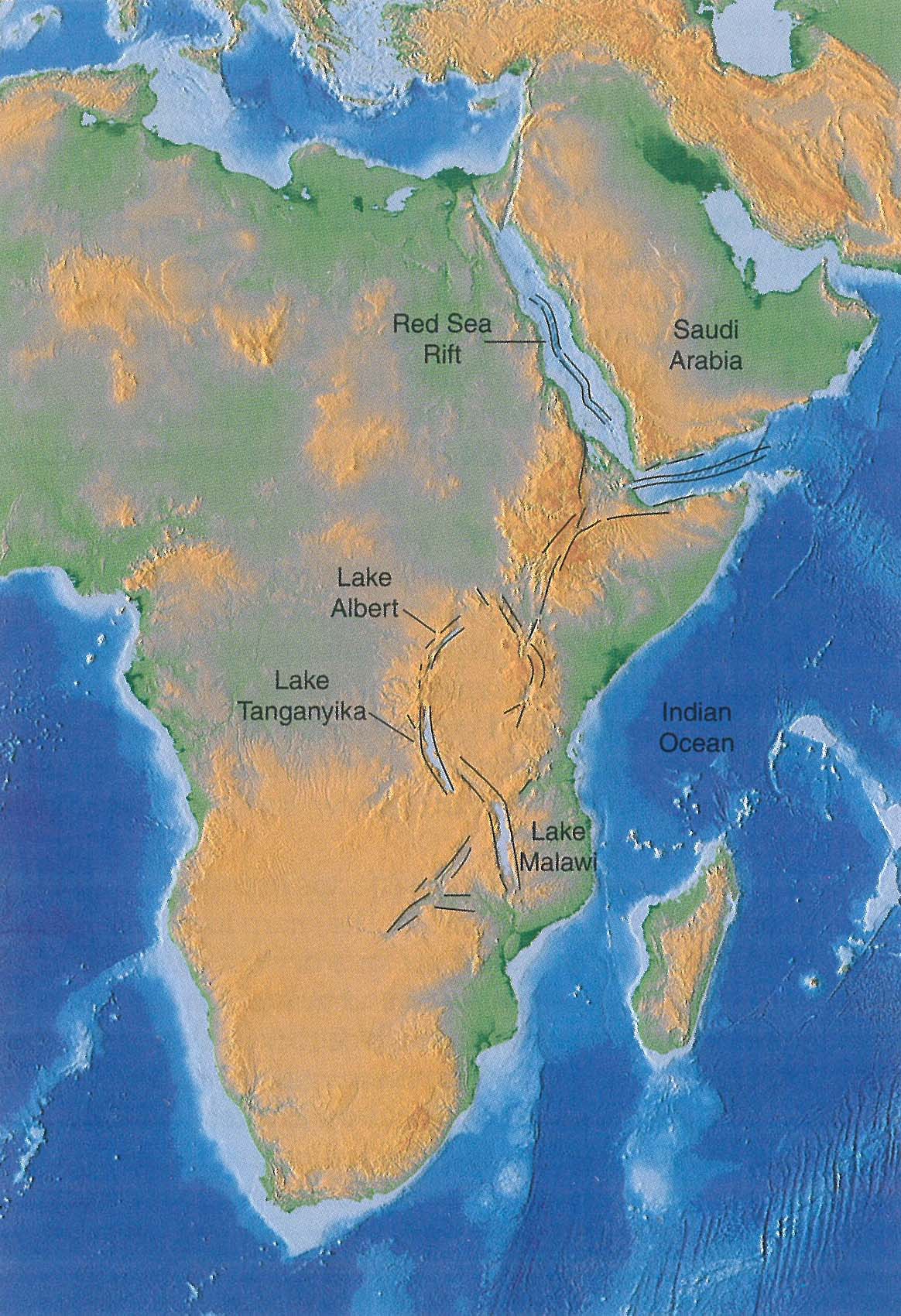 Rifting
3 rift arms, trippel junction
Radial stretching
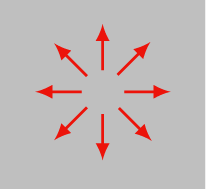 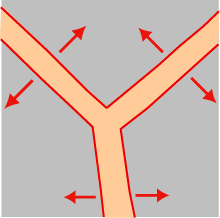 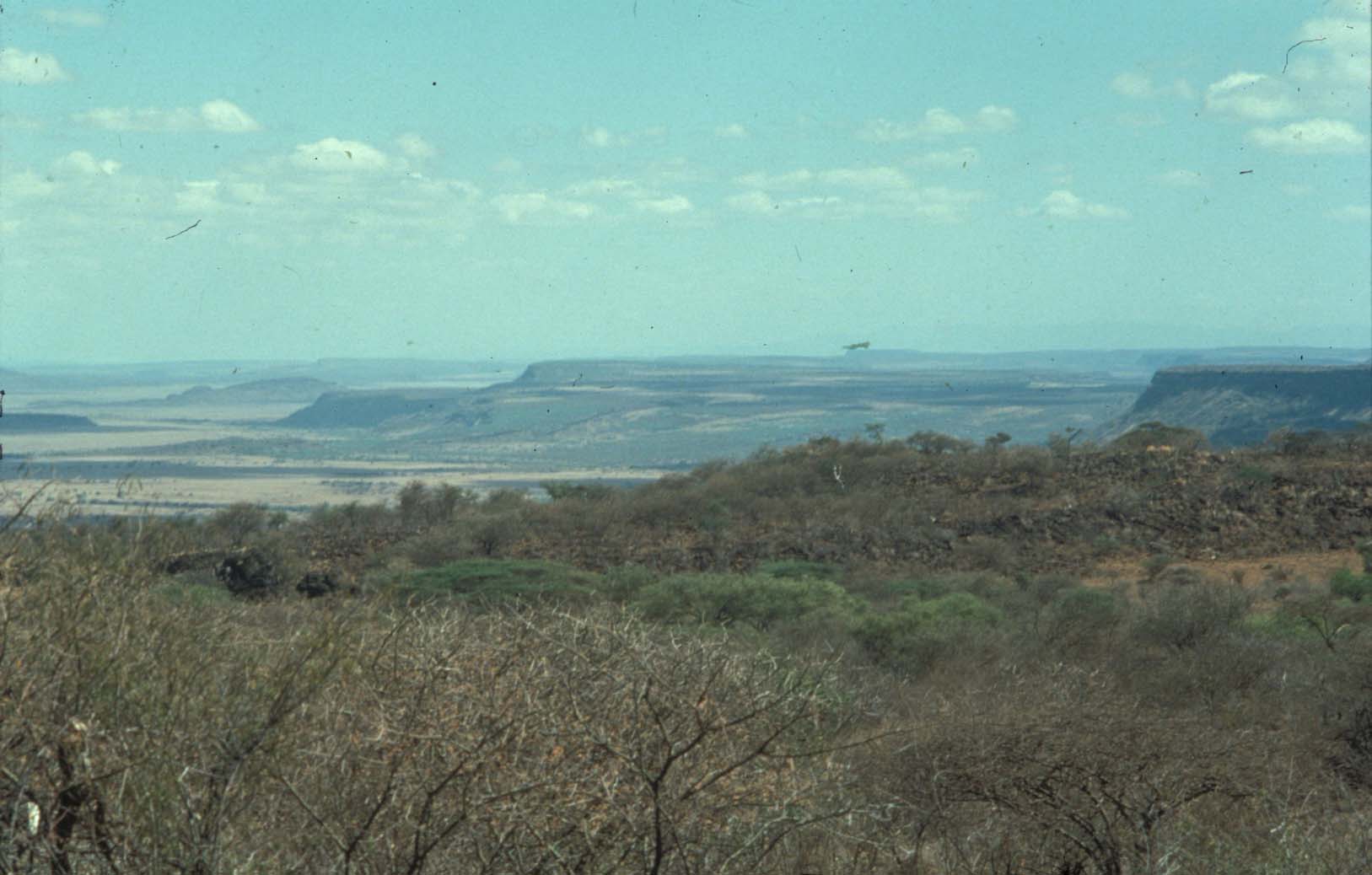 SCLIP
> 0.1 Mkm3
297 ± 4 Ma
Oslo Rift - initiation by SCLIP (Skagerak-centred LIP)
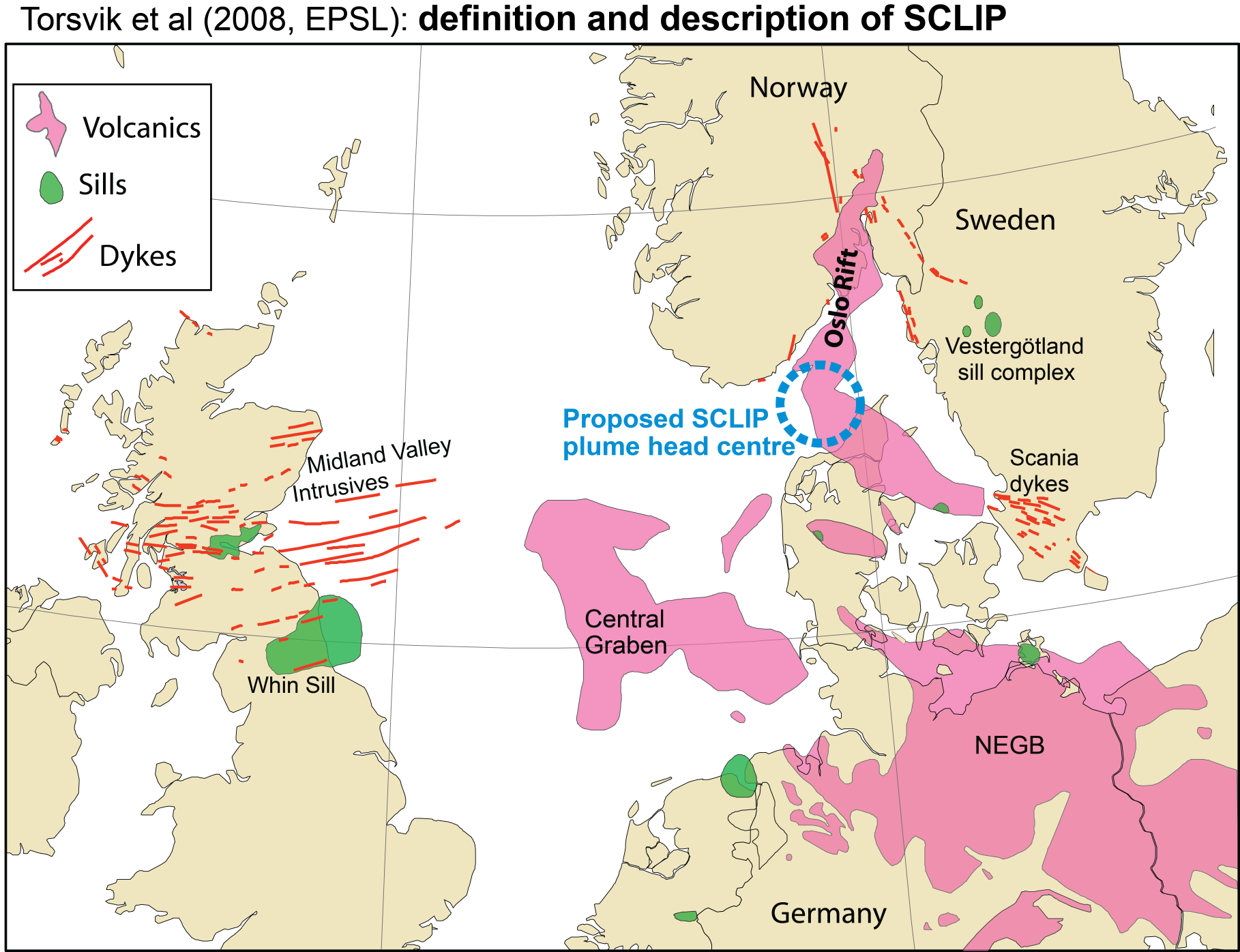 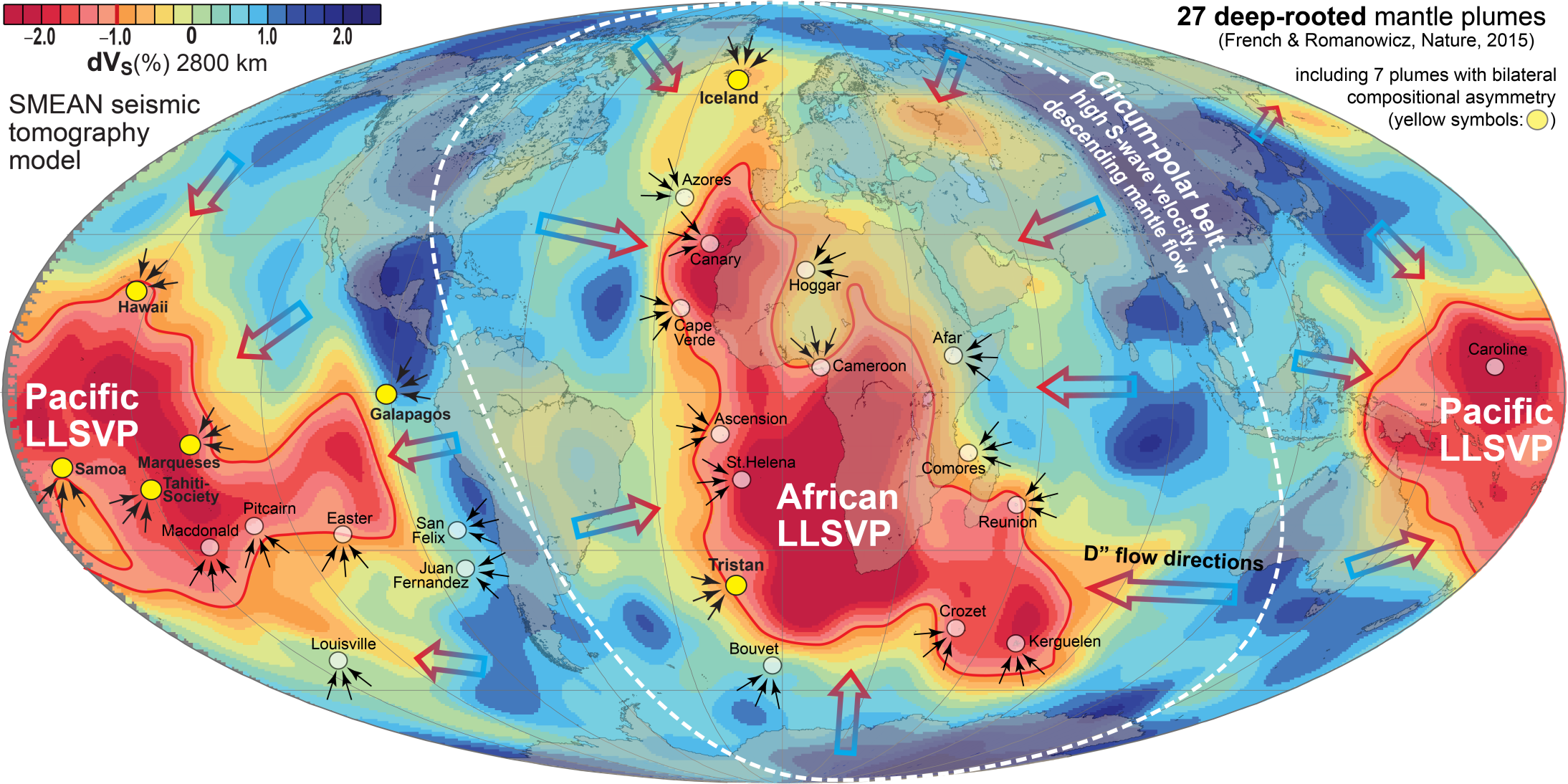 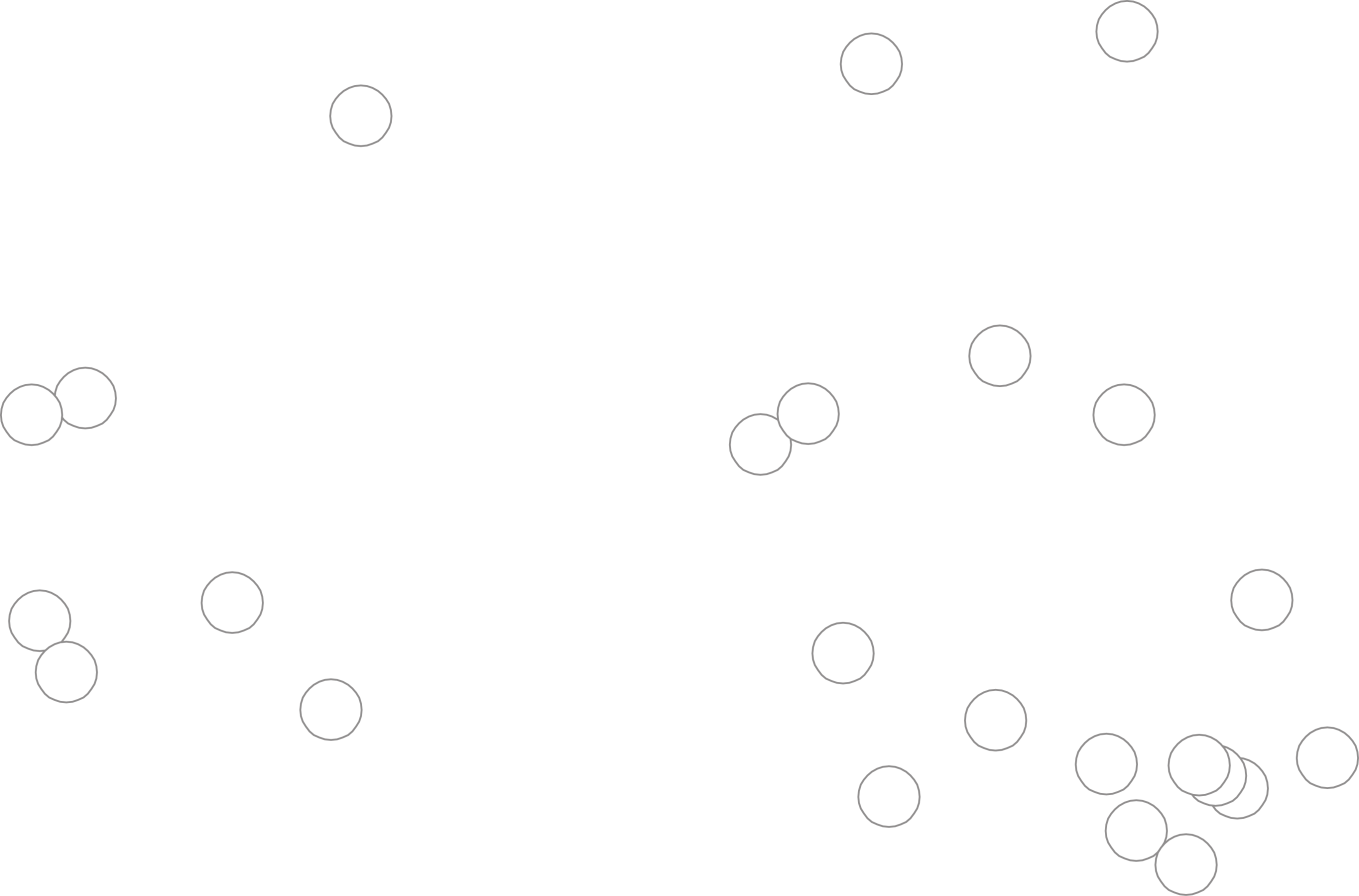 Reconstructed LIPs (24)
SCLIP
300 Ma
SCLIP, 297 Ma:
Skagerrak-centred LIP,
includes the Oslo Rift
27 LIPs: 16-297 Ma
Large igneous provinces
 - present distribution
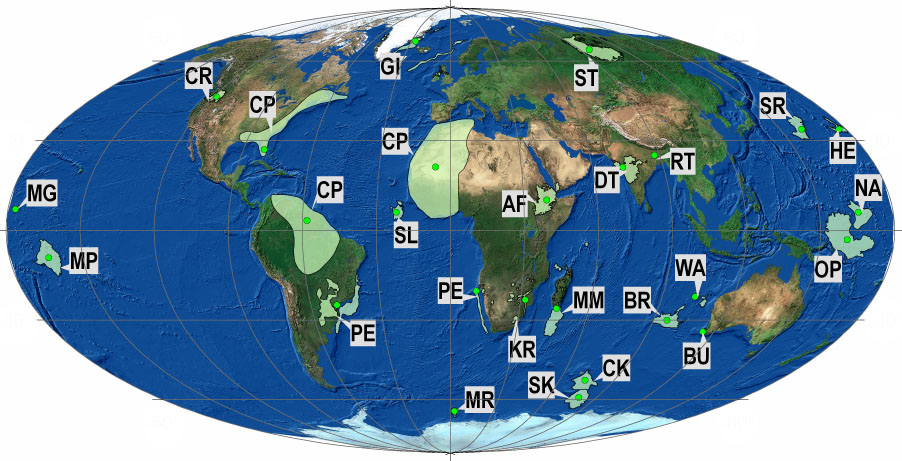 Clustering of reconstructed LIPs along
 the LLSVP-margins  -  implications
  1. The plume generation zones and the LLSVPs have 
        long-term stability (> 300 Ma)
   2. LLSVPs must consist of dense (and hot) material
        (2-5% density excess to counteract destruction by
          thermal buoyancy)
LLSVPs: Thermochemical piles
Rift architecture
segmentation into half-grabens with opposite polarity
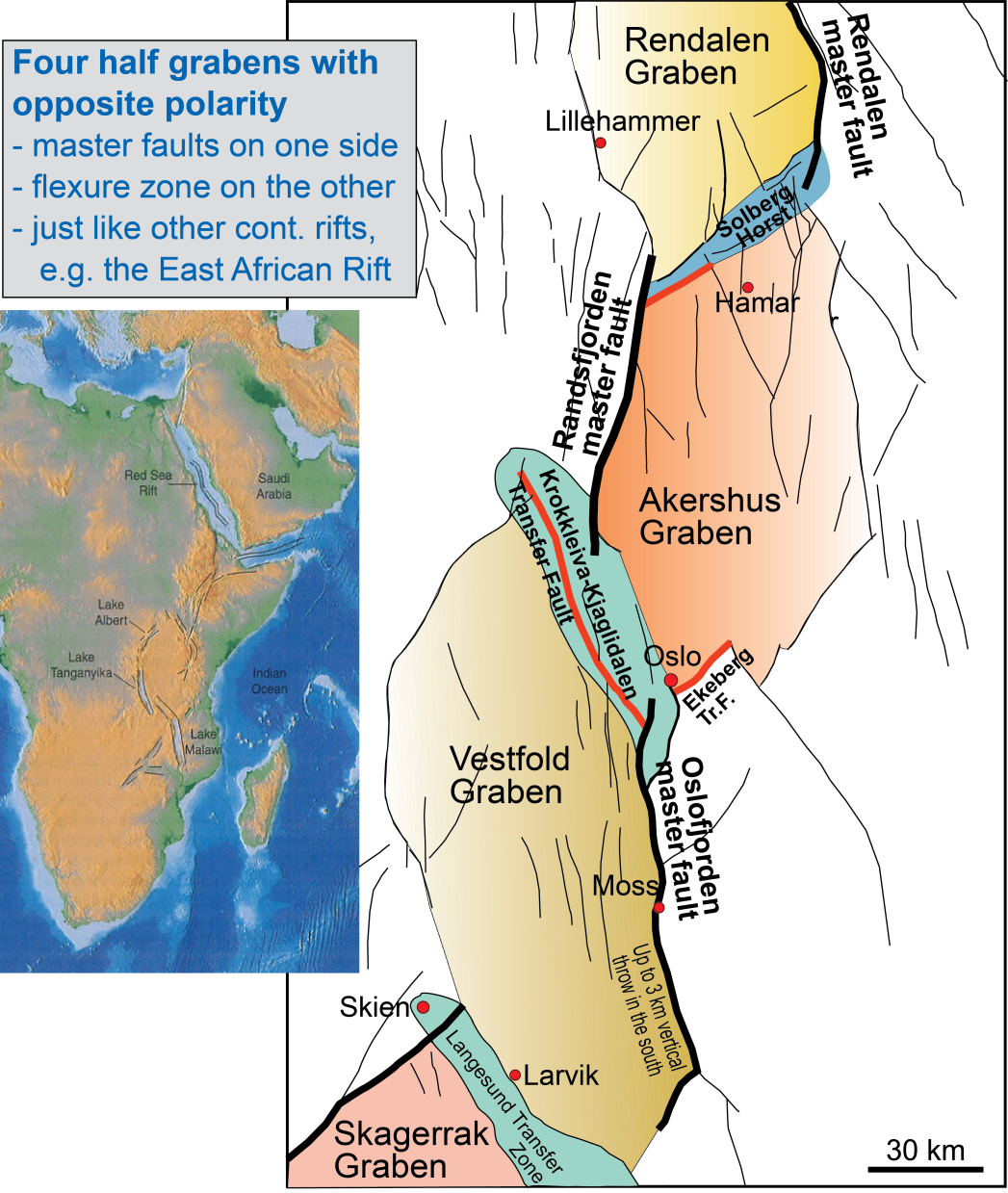 Oslofjorden master fault, Nesodden
The vertical throw varies, mostly 1-3 km.  Here, at the western margin of the Nesodden peninsula the throw is about 1 km
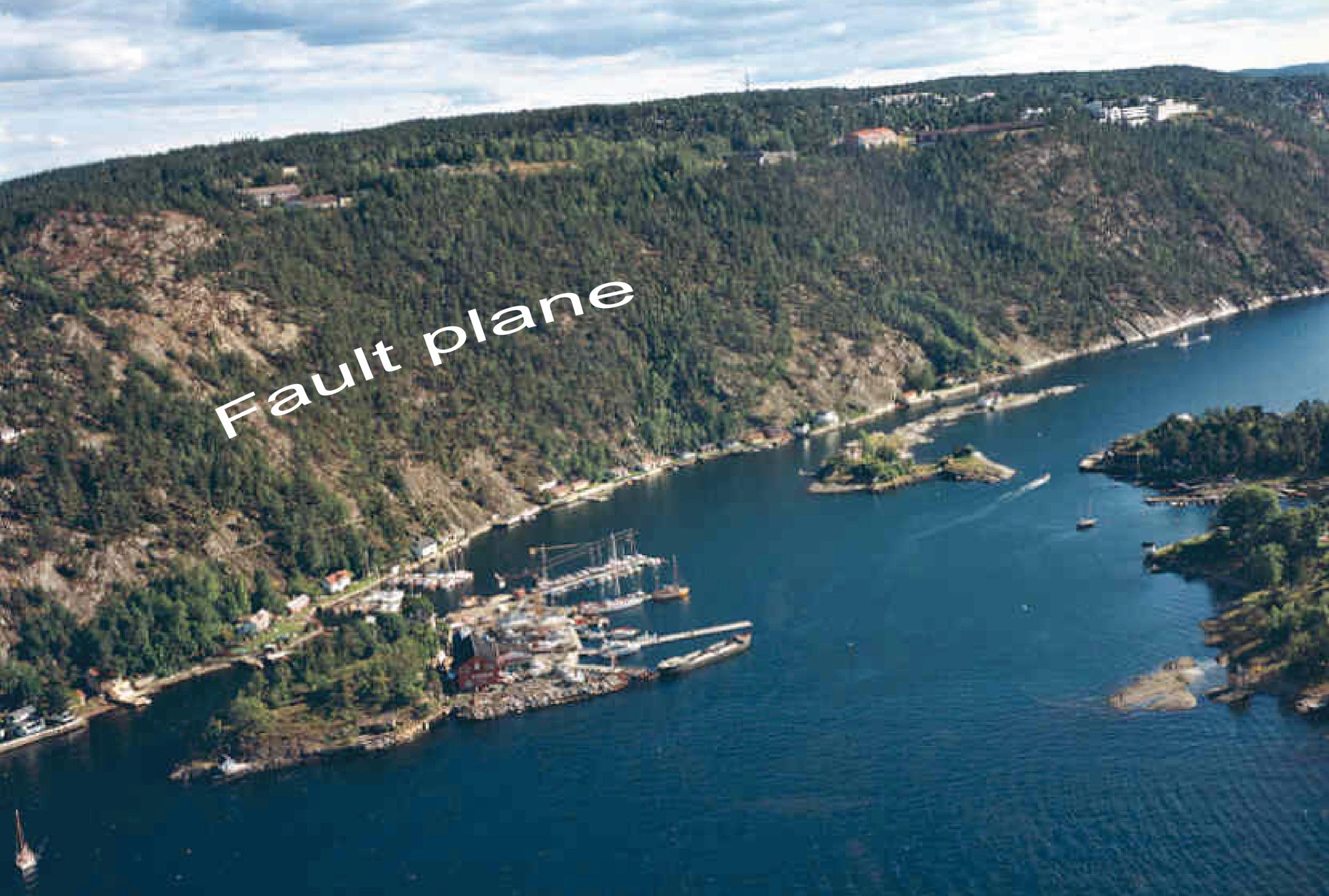 The seabed and islands are folded Cambro-
Silurian sediments of the downfaulted block
Rift architecture
in the NW European tectonic framework
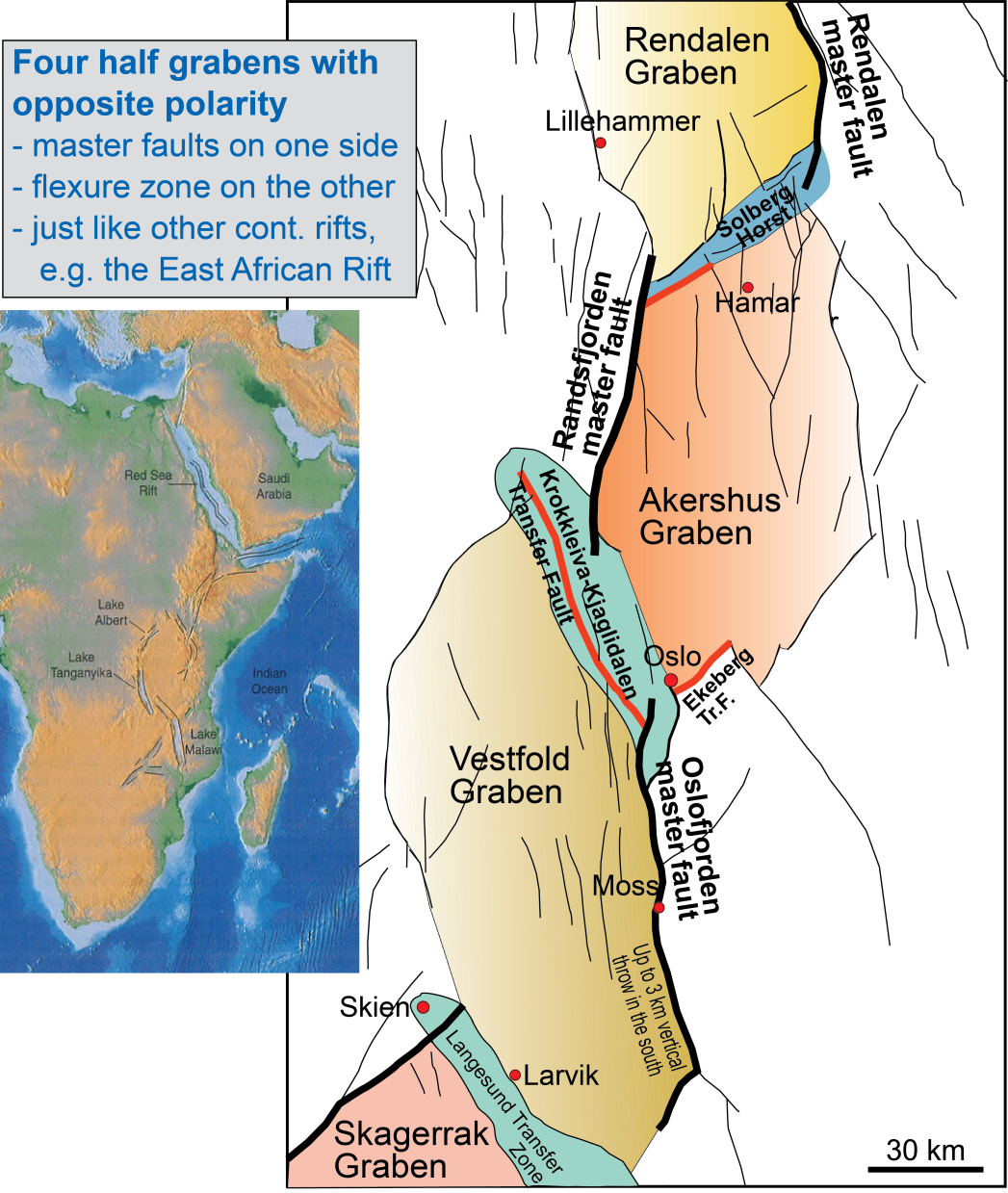 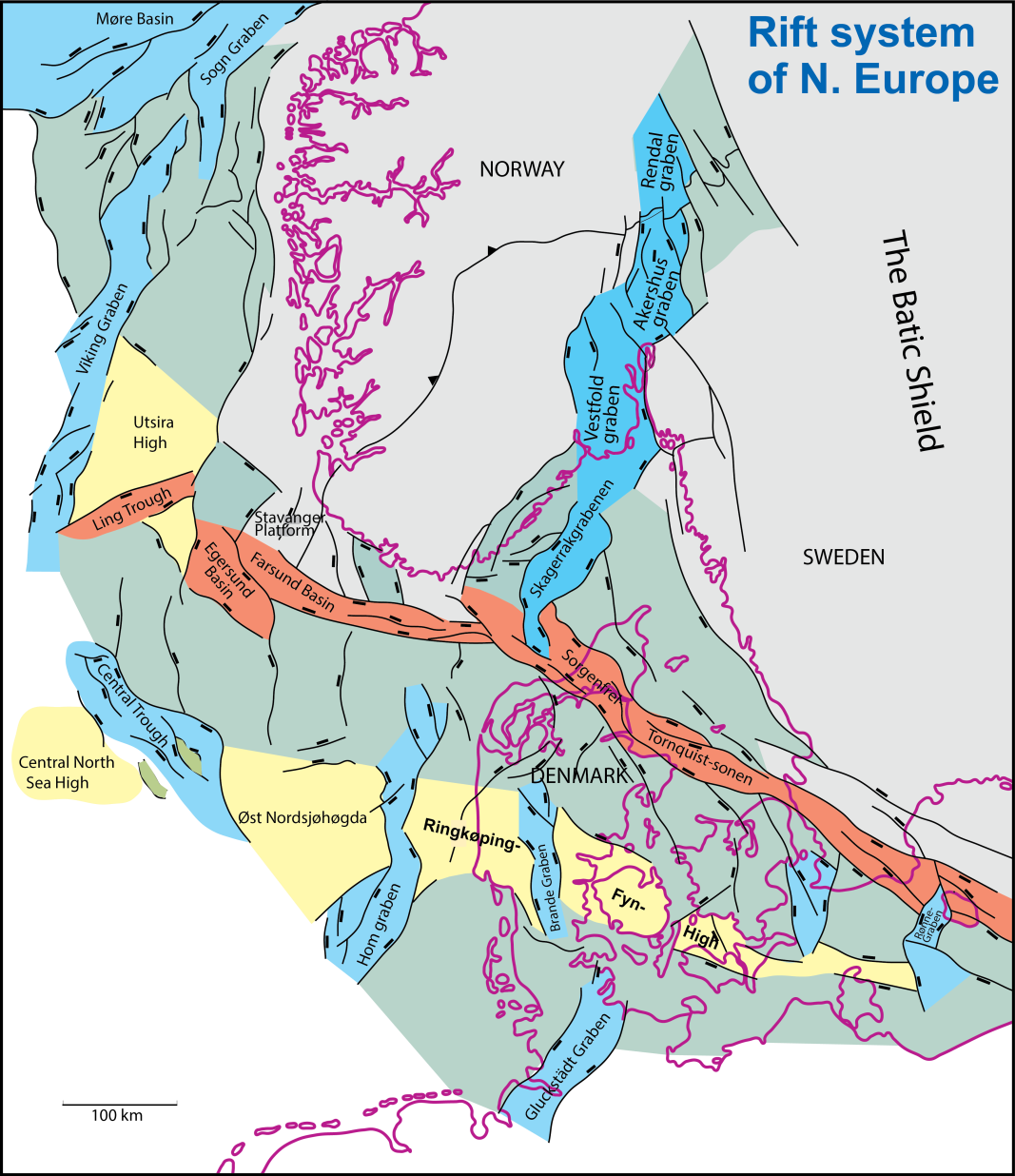 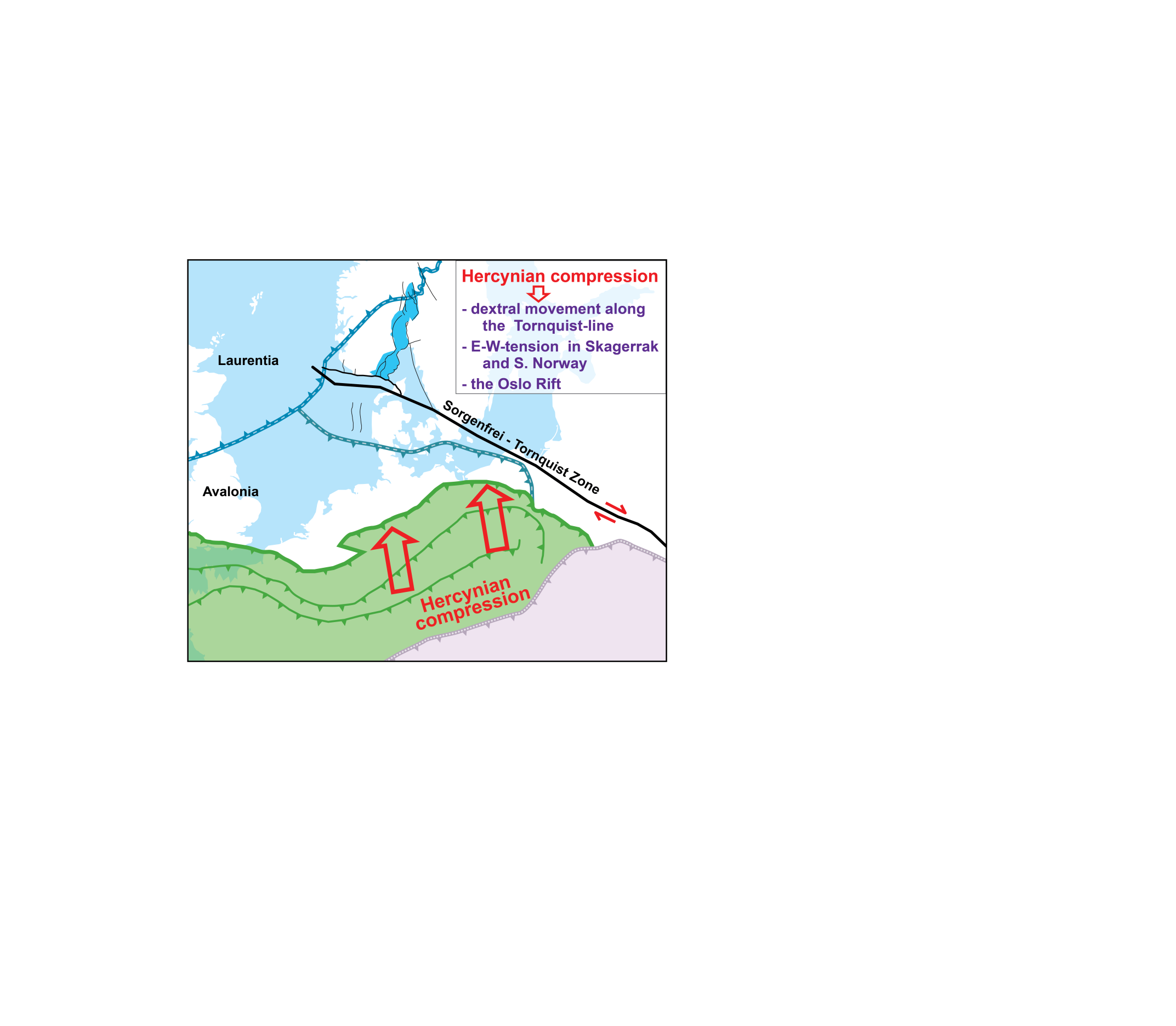 Alternative or complementary mechanism of rift initiation
Hercynian NNW-directed compression  -  dextral shear along Tornquist zone
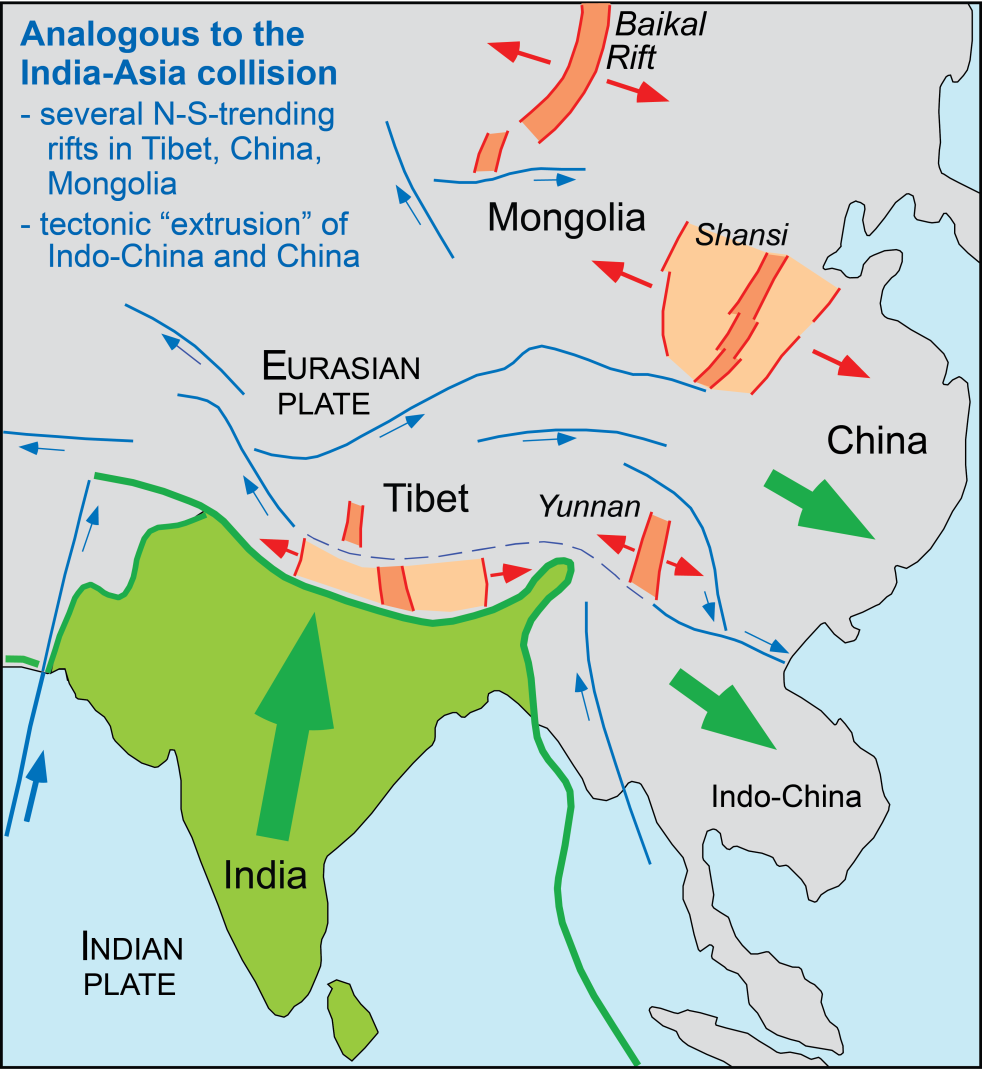 Tectonic (orogenic) initiation
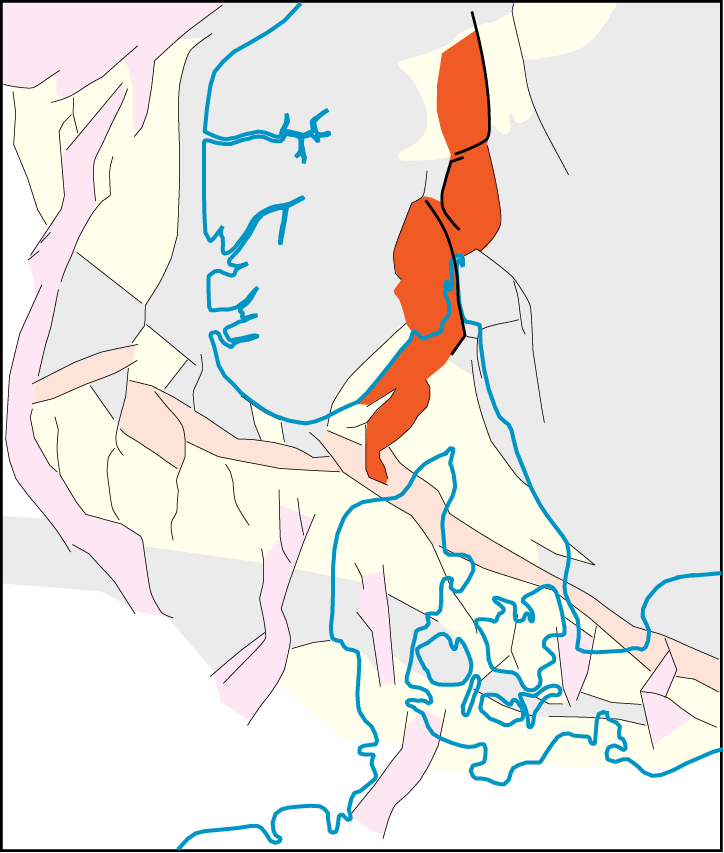 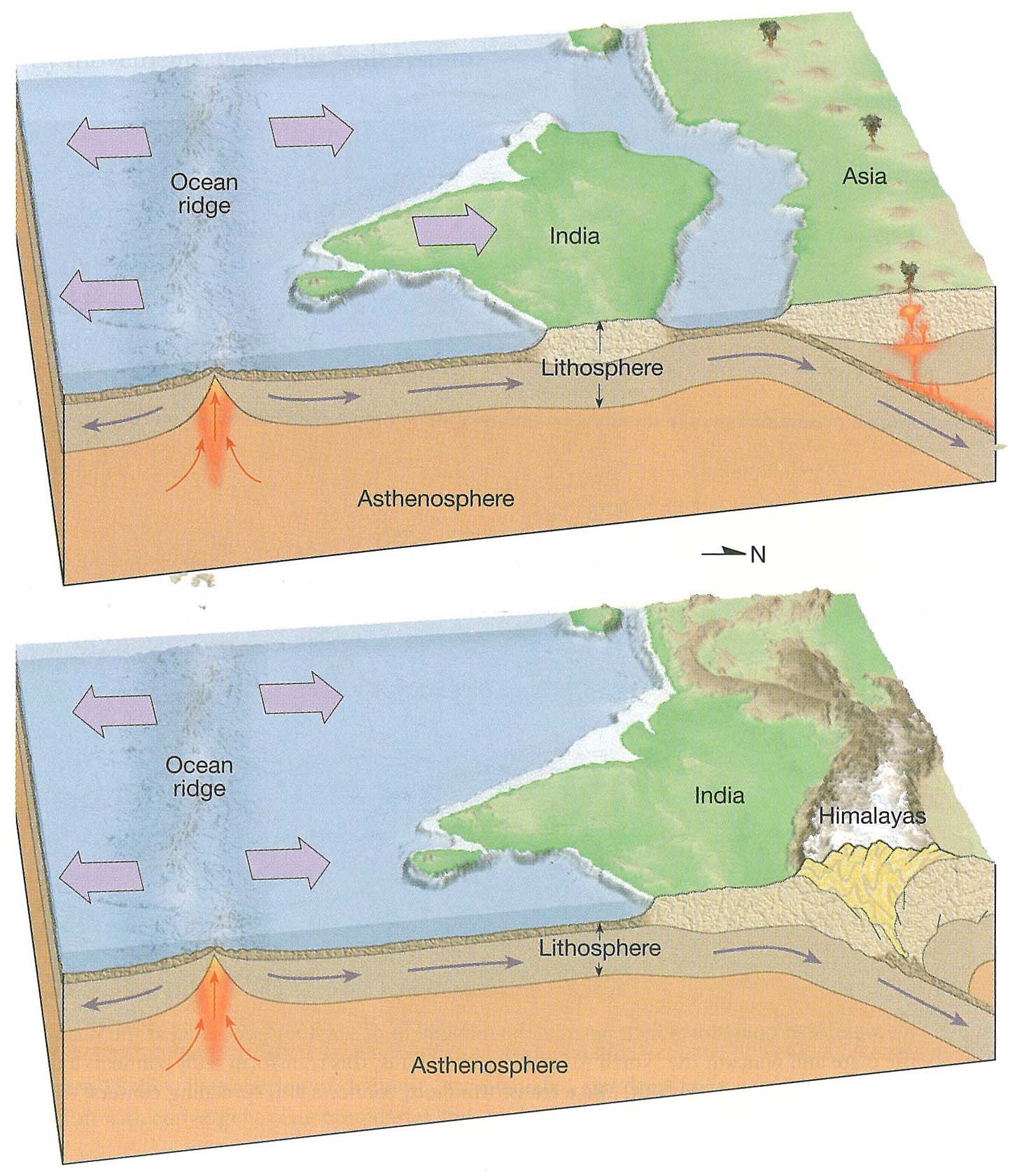 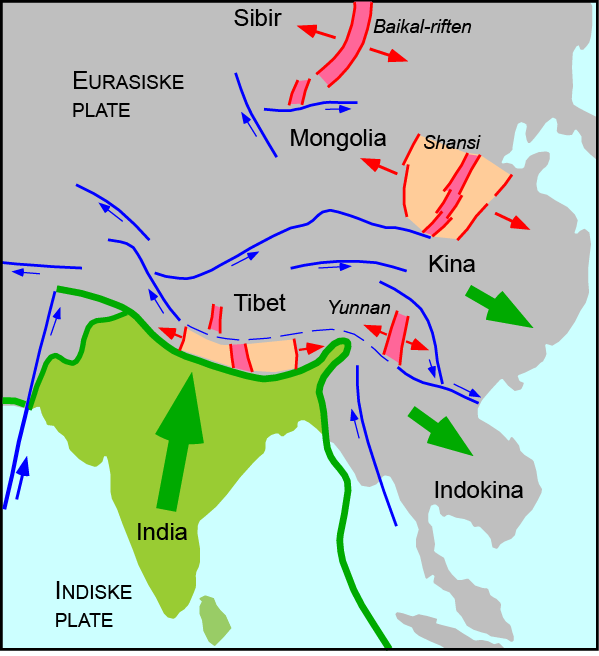 Shear movement
along Tornquist
Hercynian compression
Now: Back in time
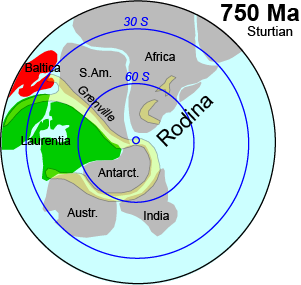 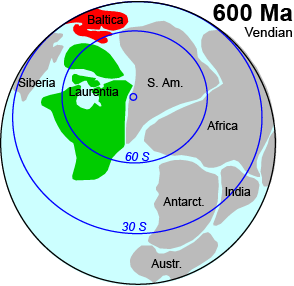 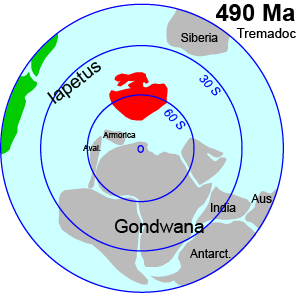 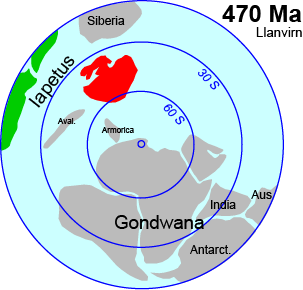 Continental drift: 750 – 300 Ma
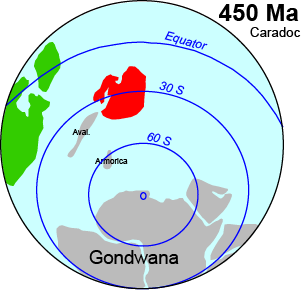 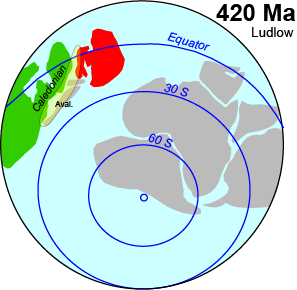 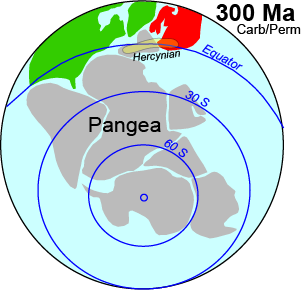 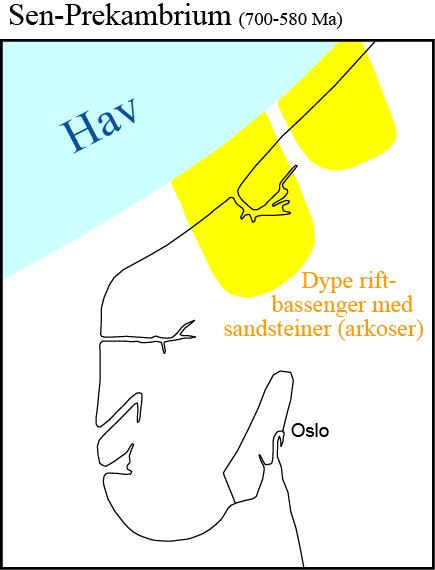 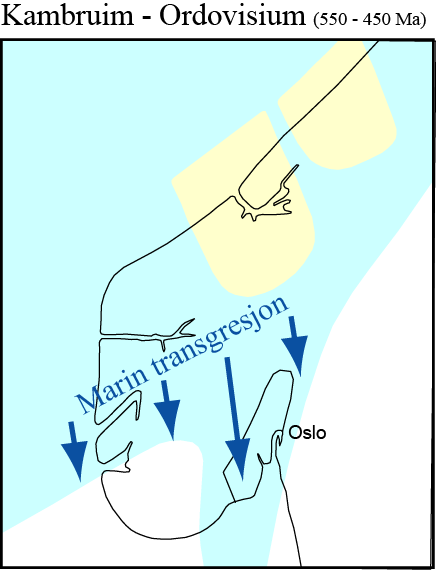 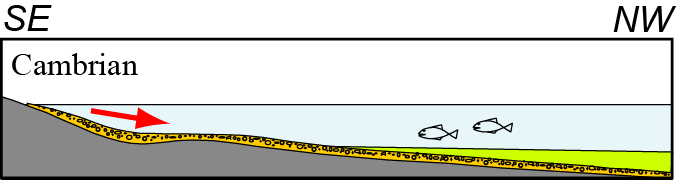 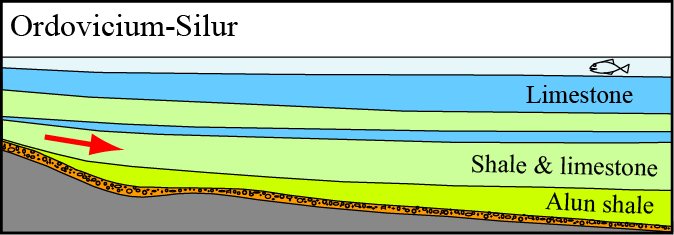 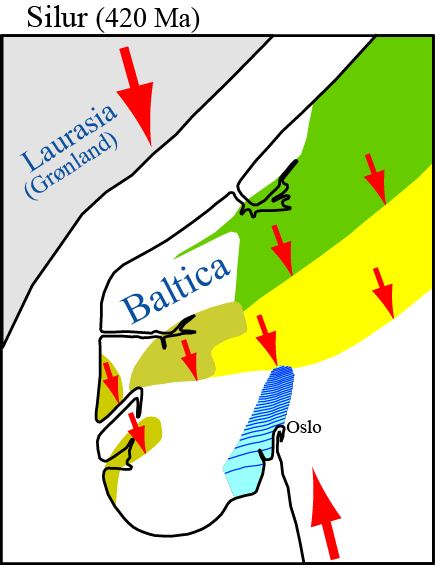 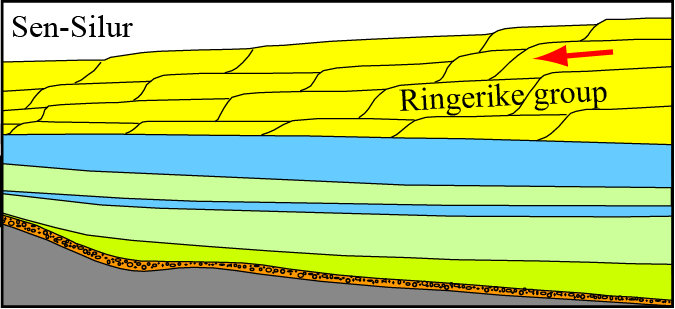 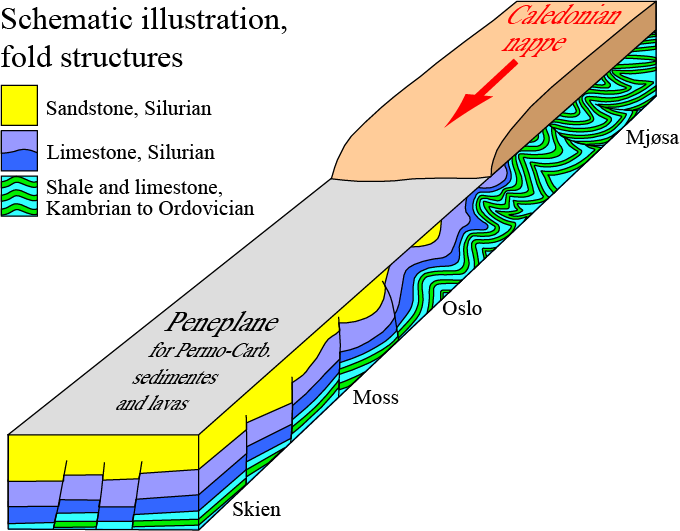 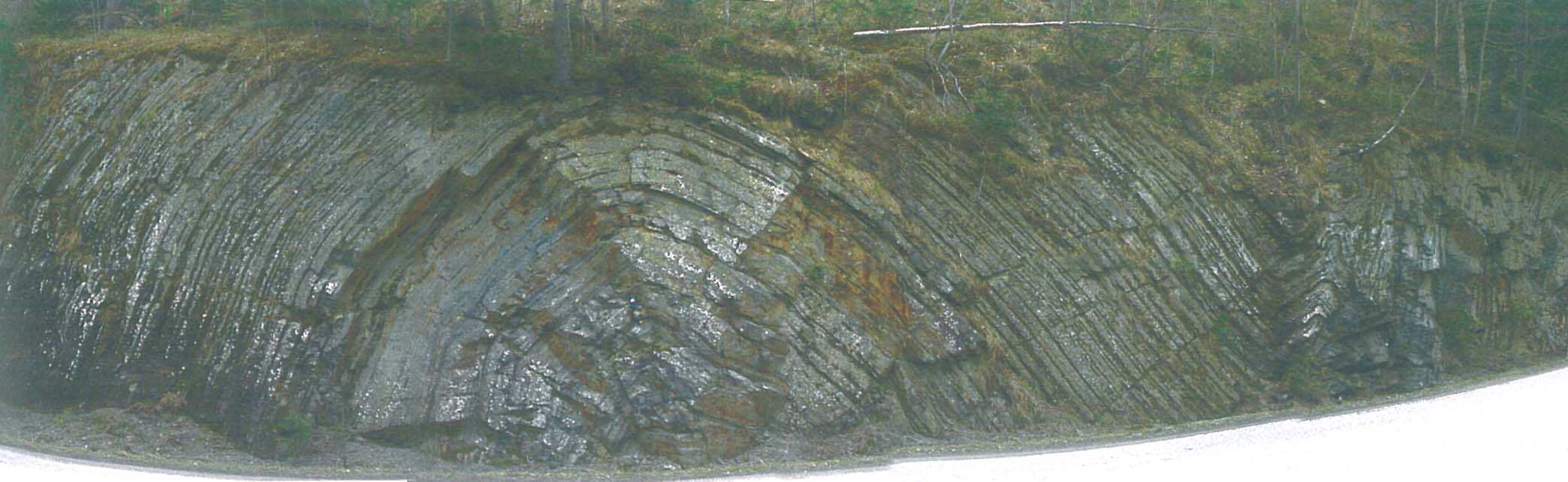 Folding i Oslo area
420 Ma, Caledonides
Ziegler et al.
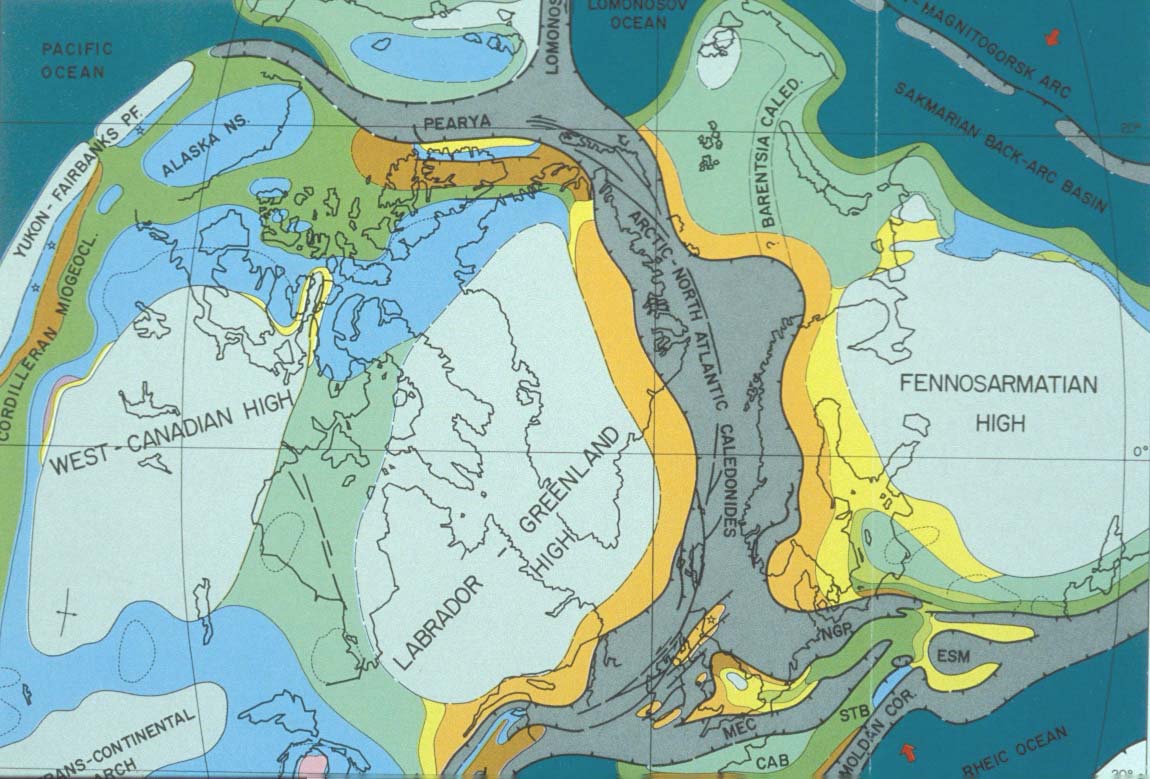 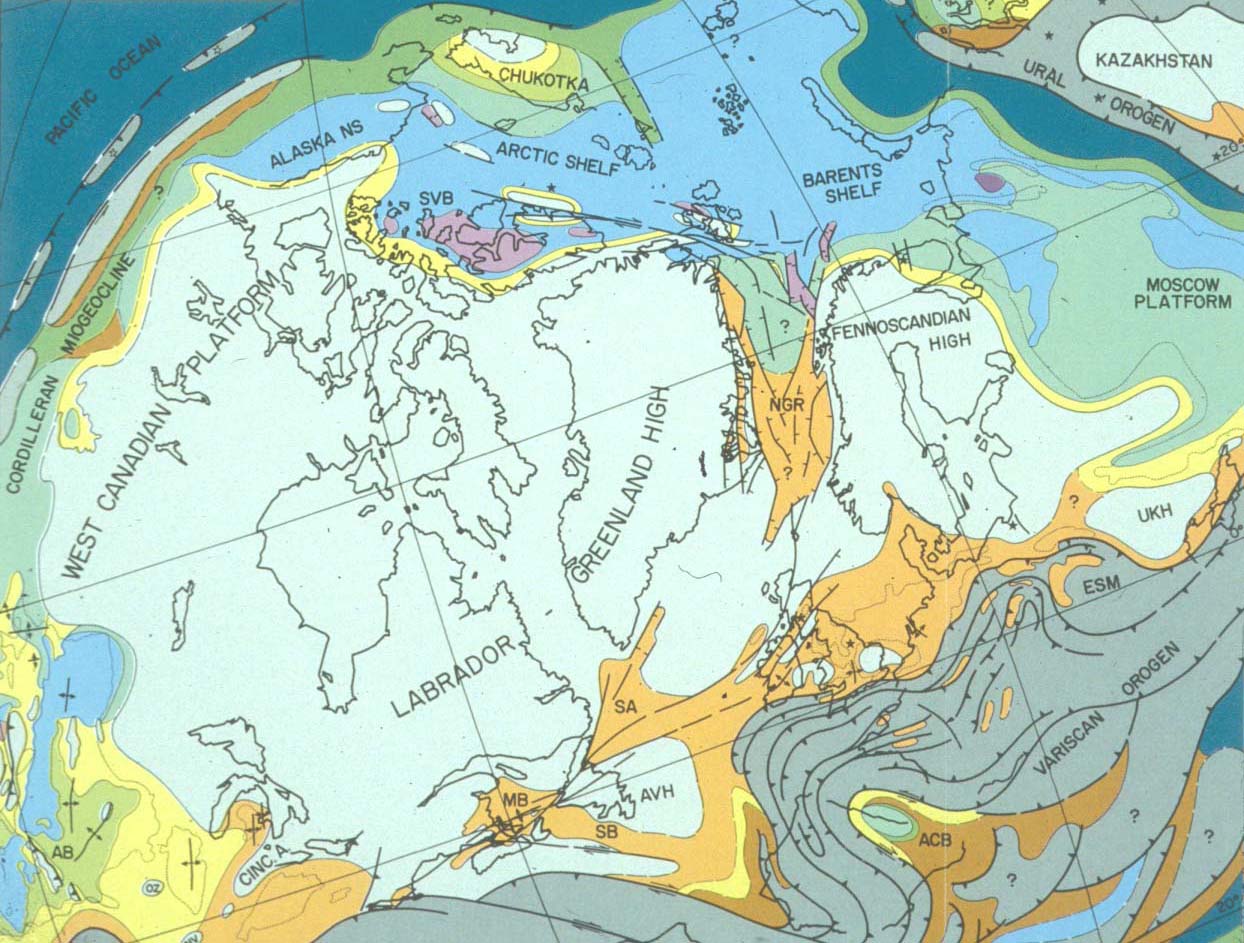 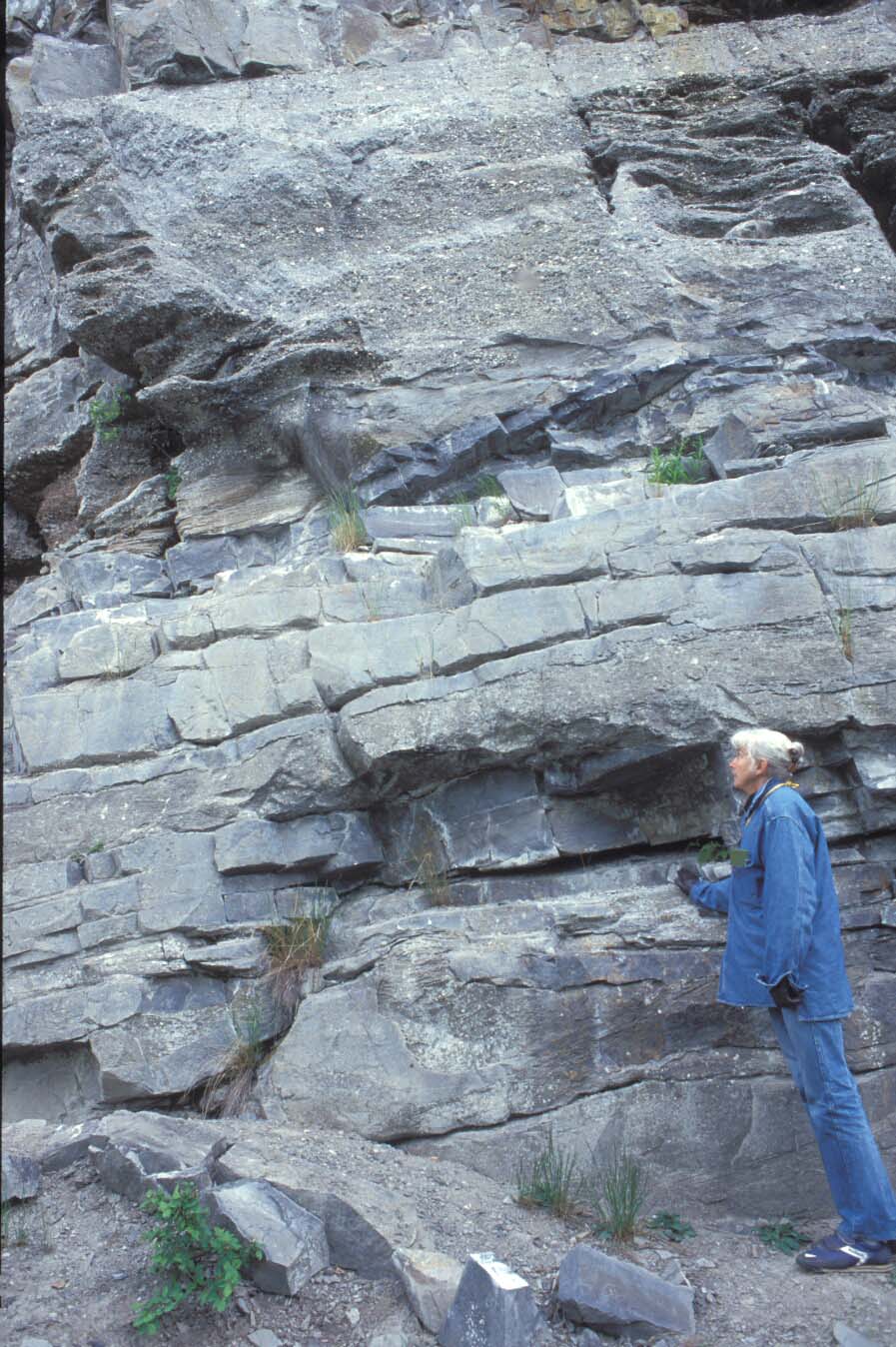 300 Ma
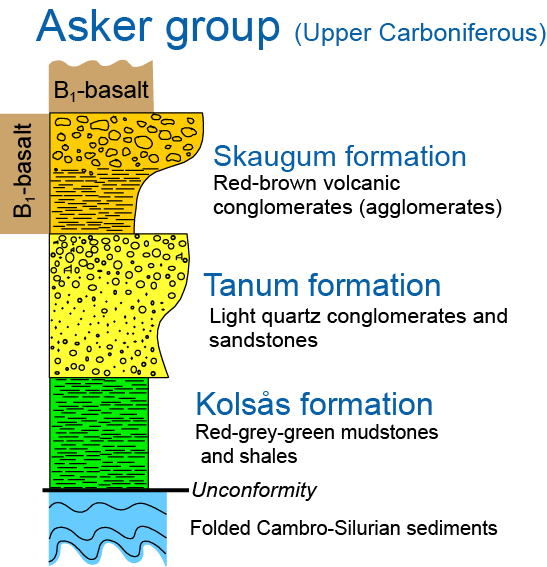 Early volcanism (297 Ma)
Ziegler et al.
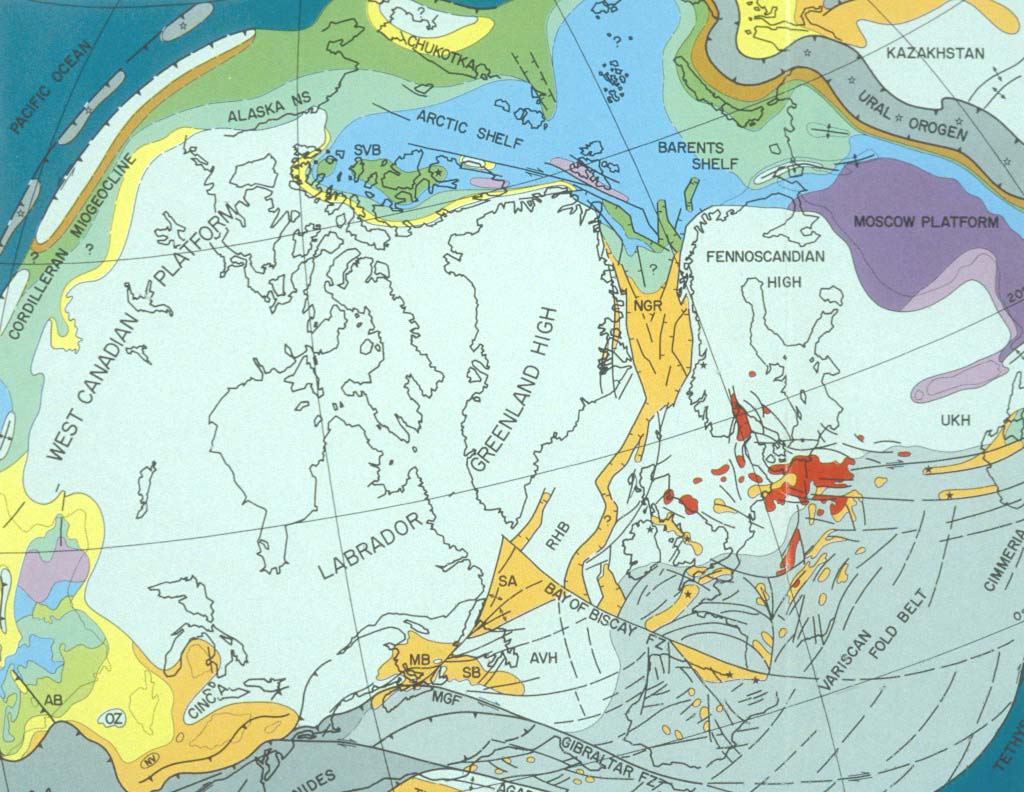 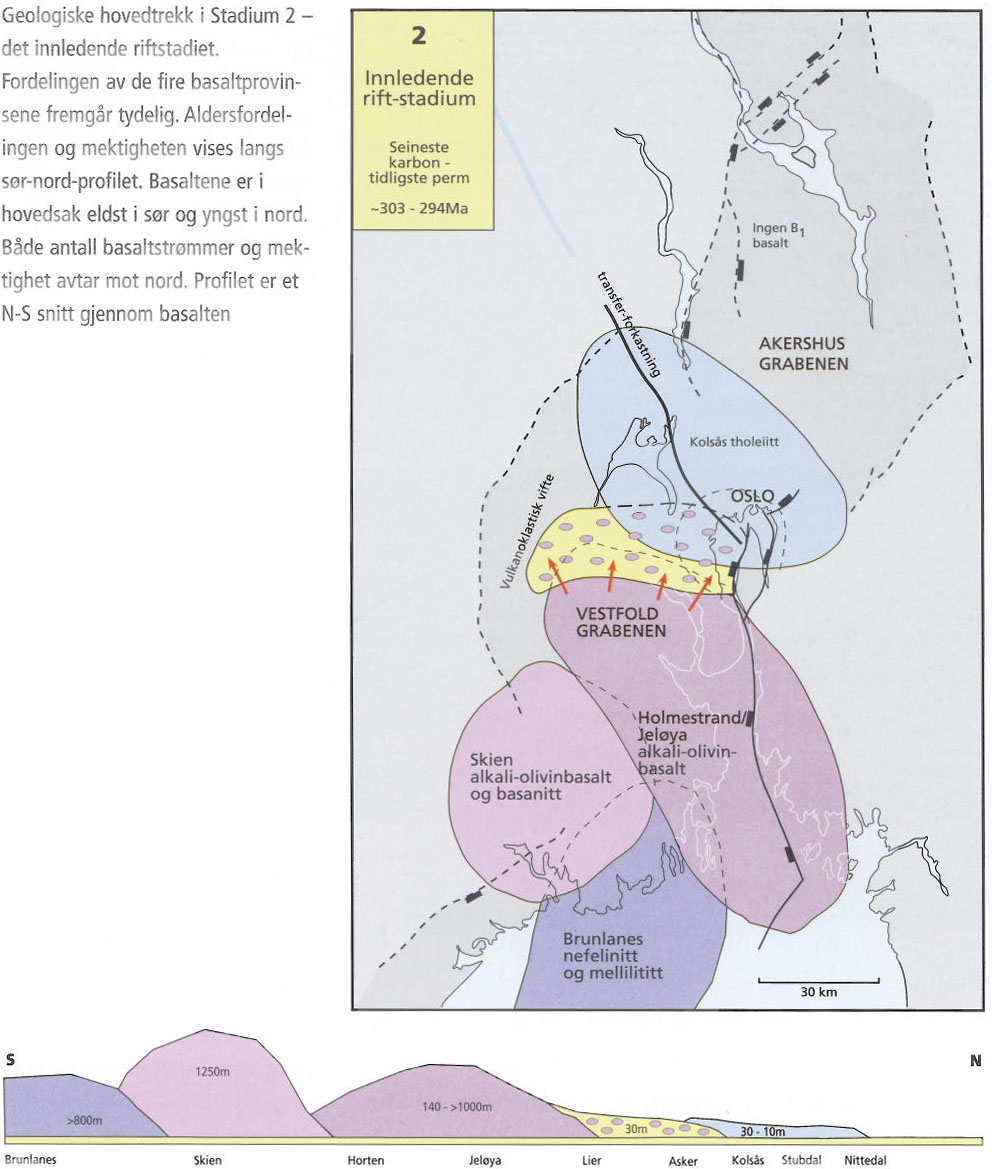 Early volcanism,
297 Ma
B1-basalts
SCLIP
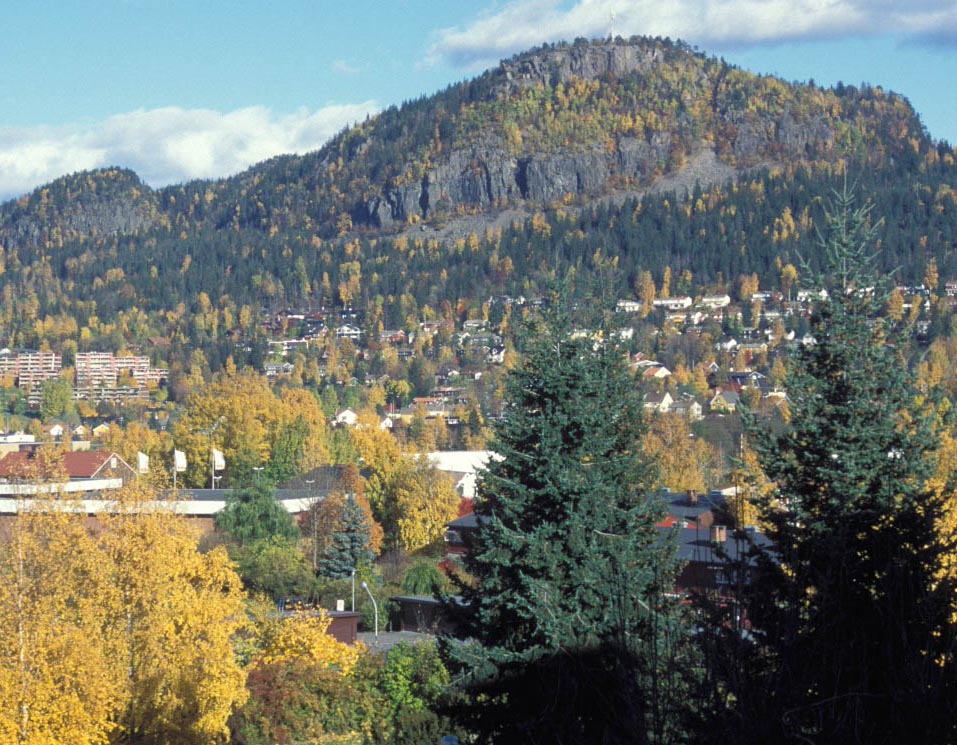 RP-volcanism
Kolsås
RP1
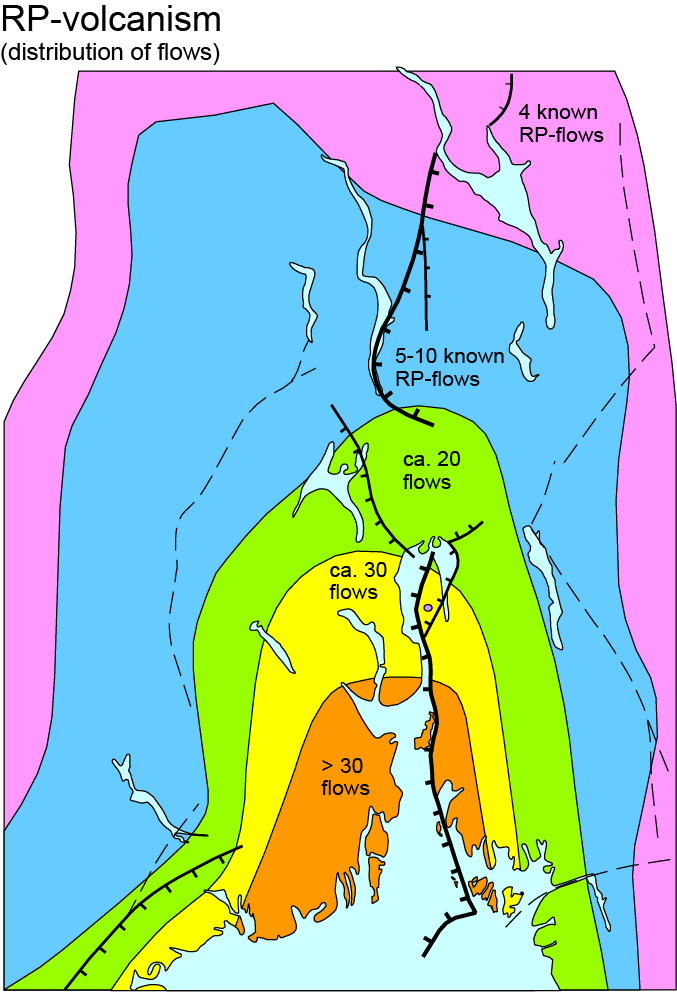 B1
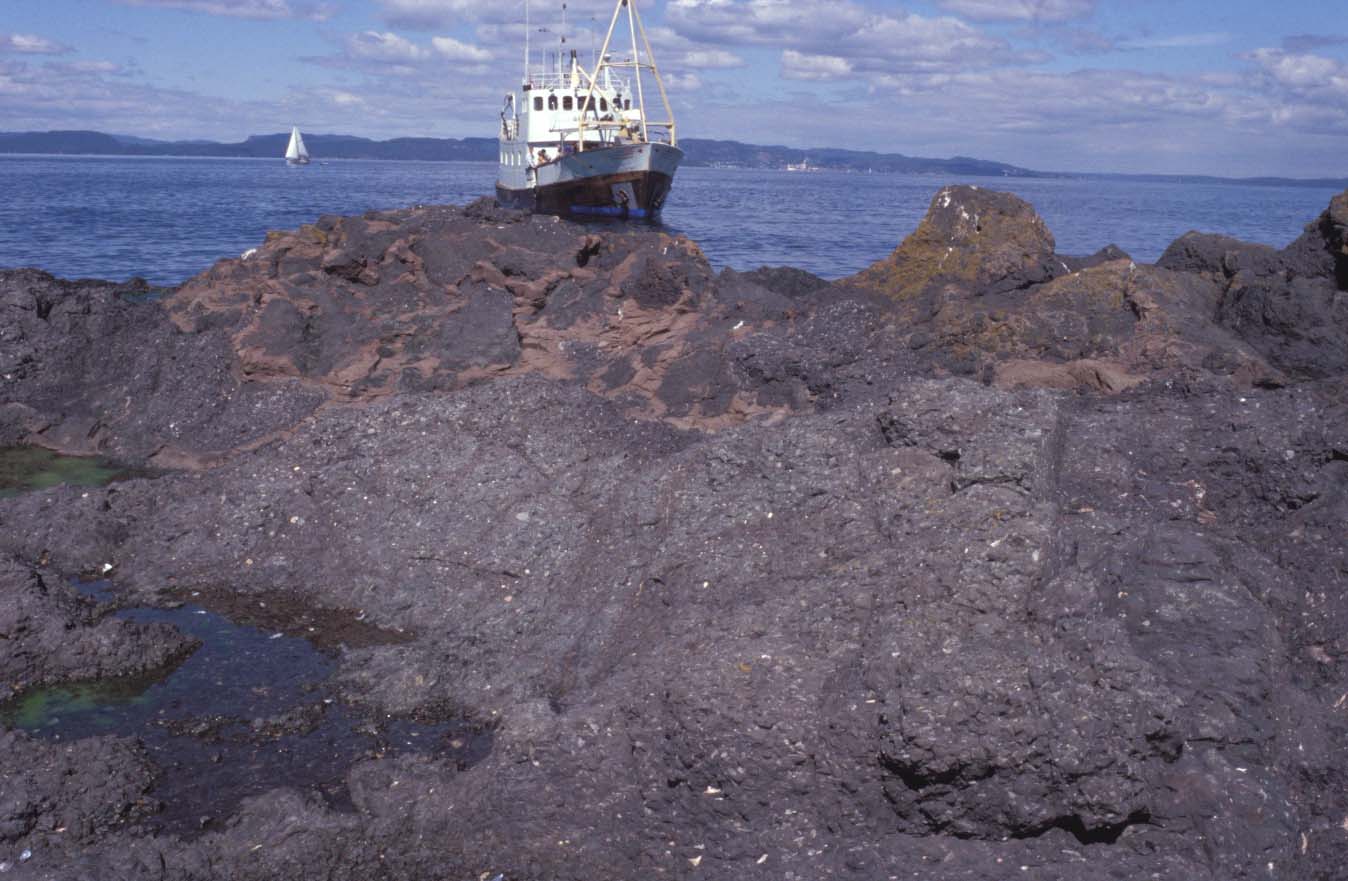 Gullholmen, W of Jeløya
   B1-basalts with aeolian sand
Larsen et al. 2008
Rift fill
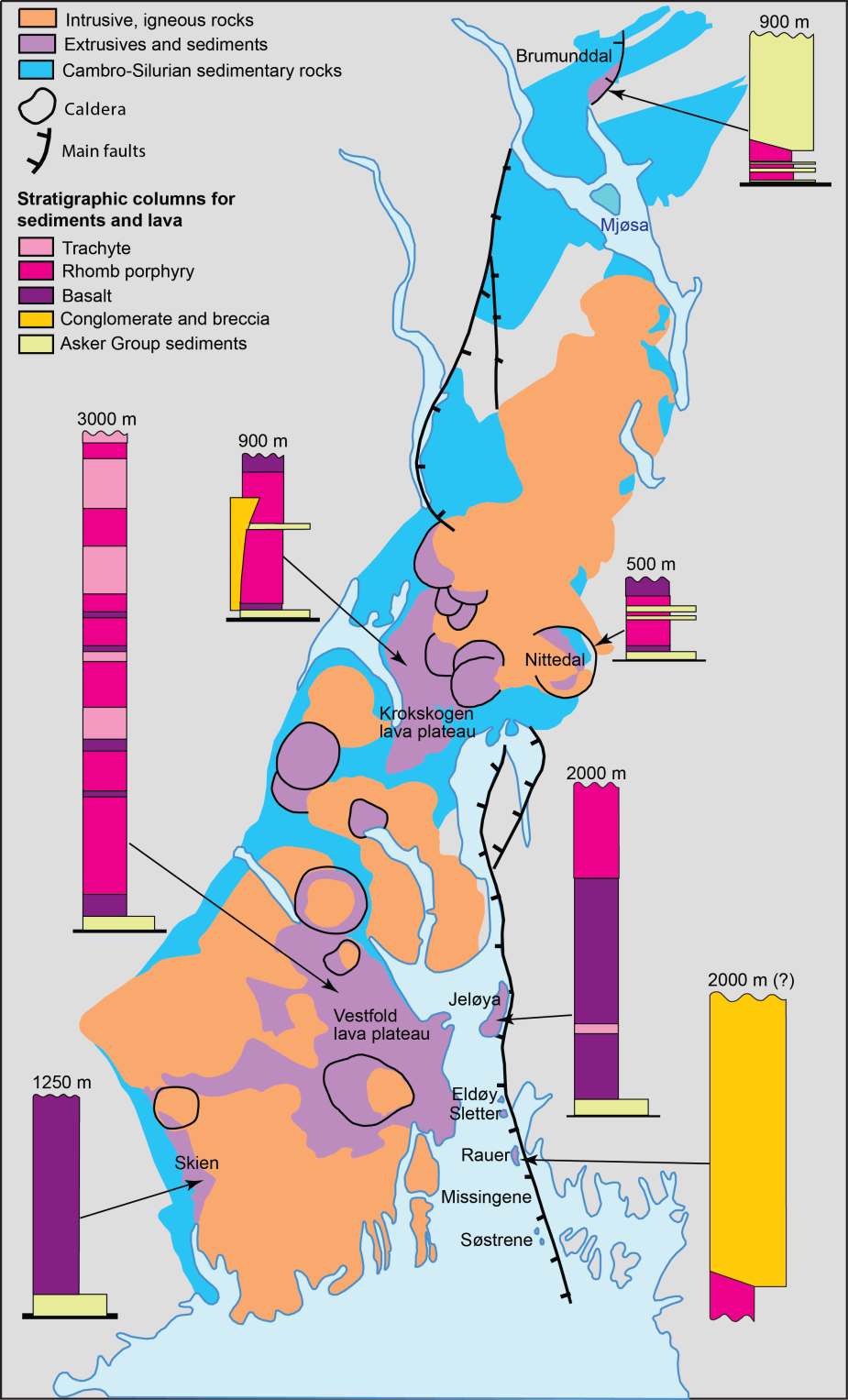 Rhomb porphyies:
Krokskogen and Vestfold
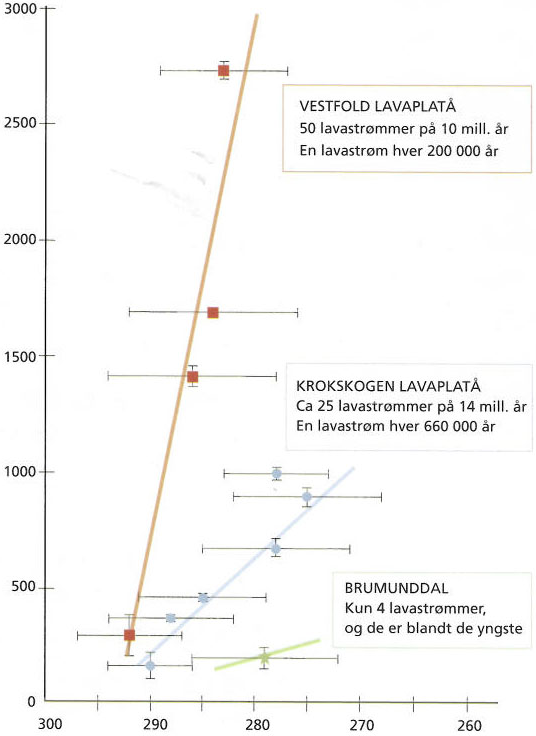 thickness, m
Age, Ma
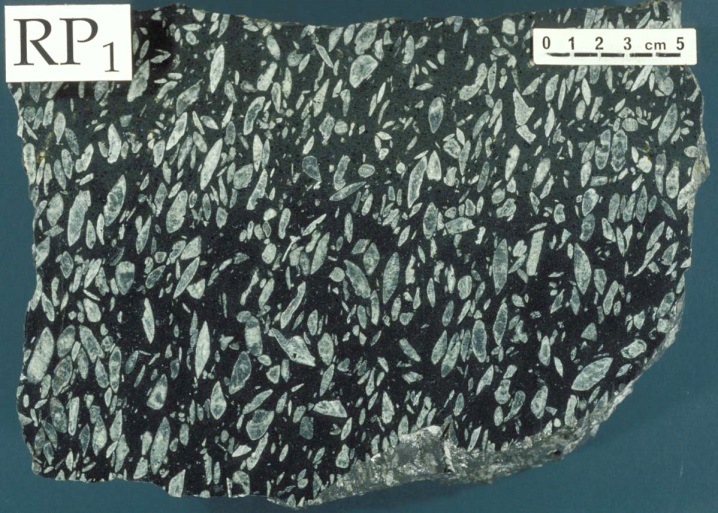 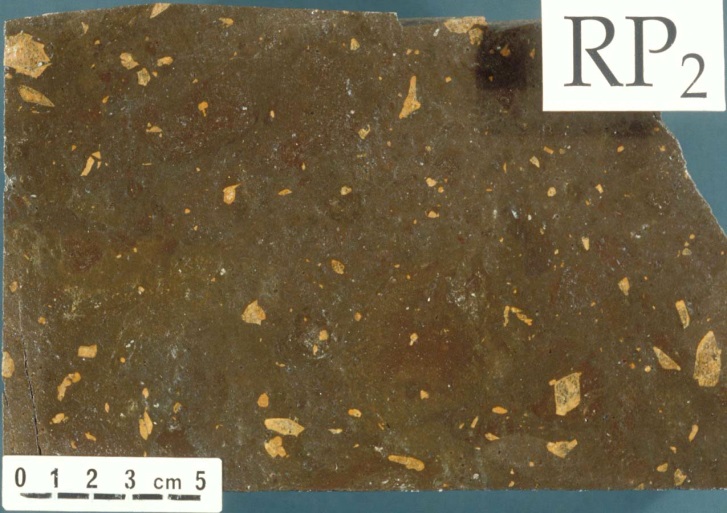 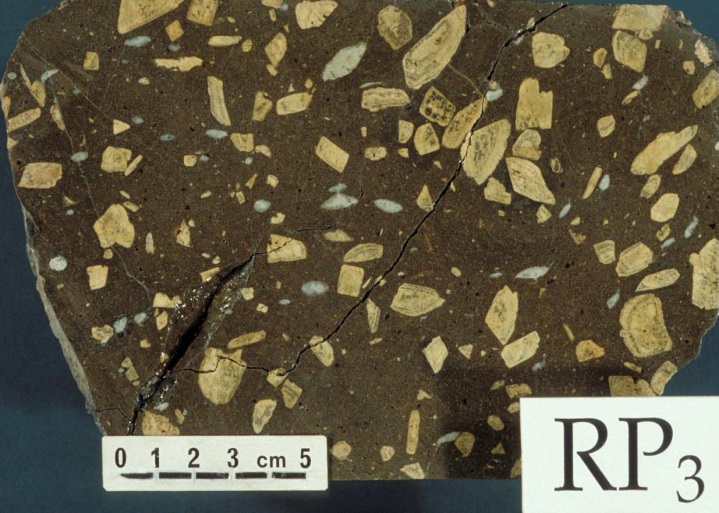 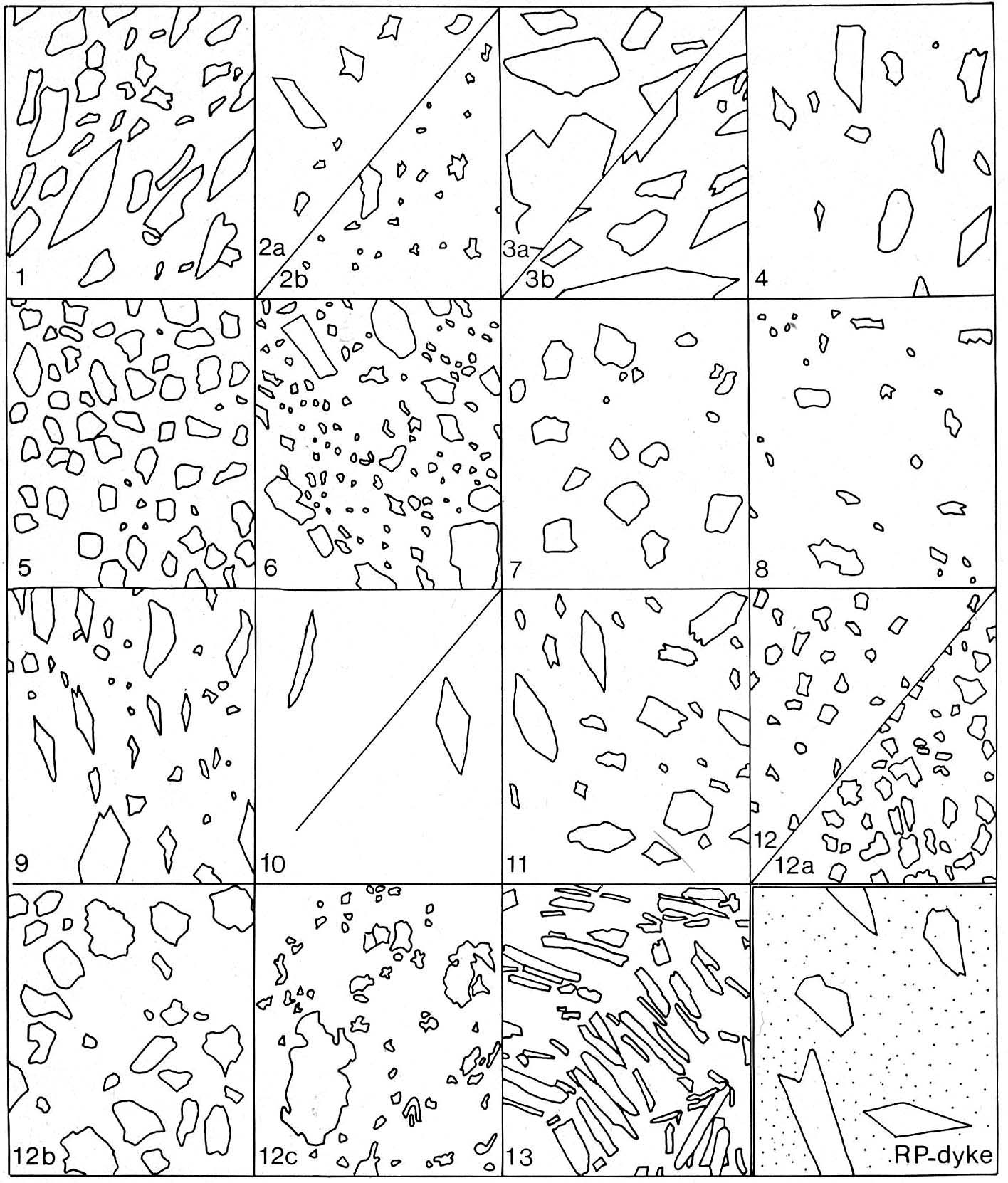 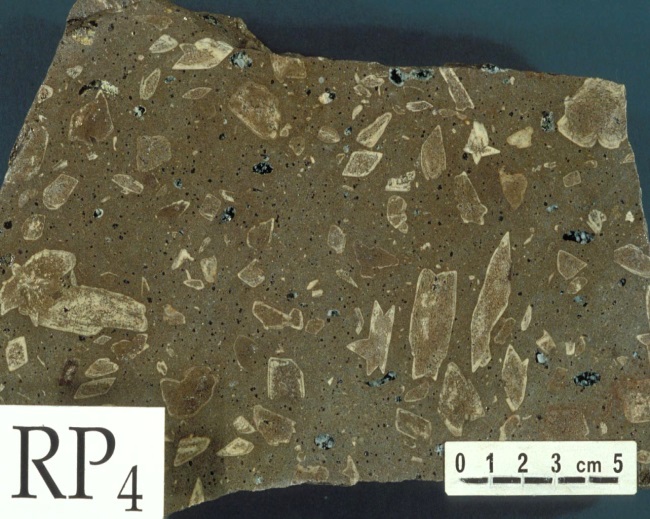 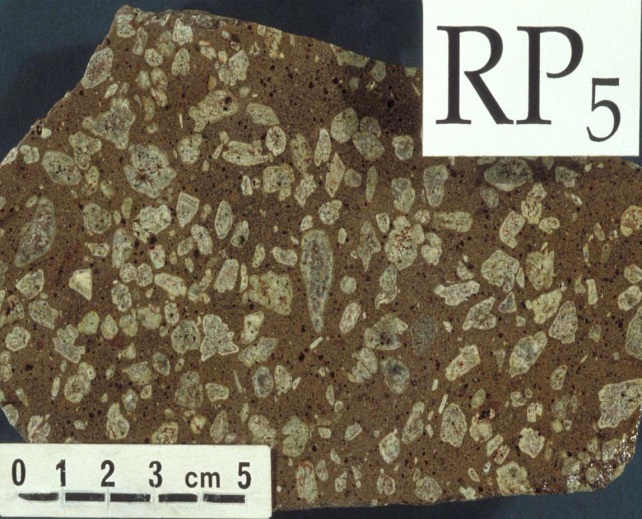 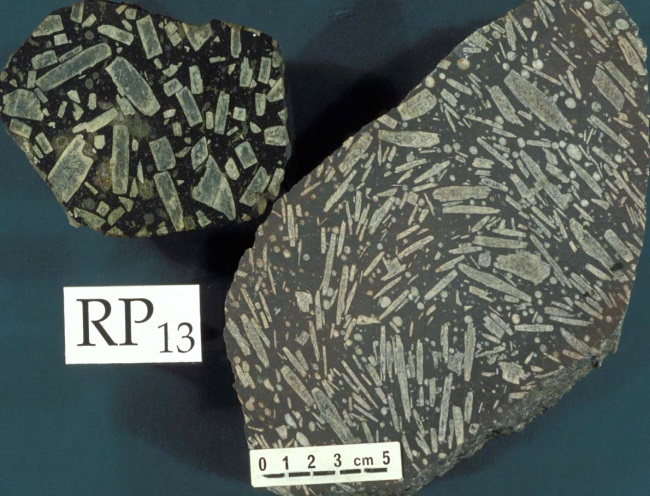 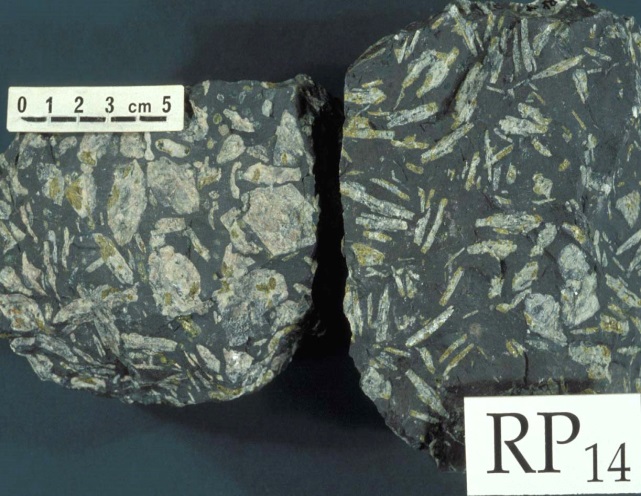 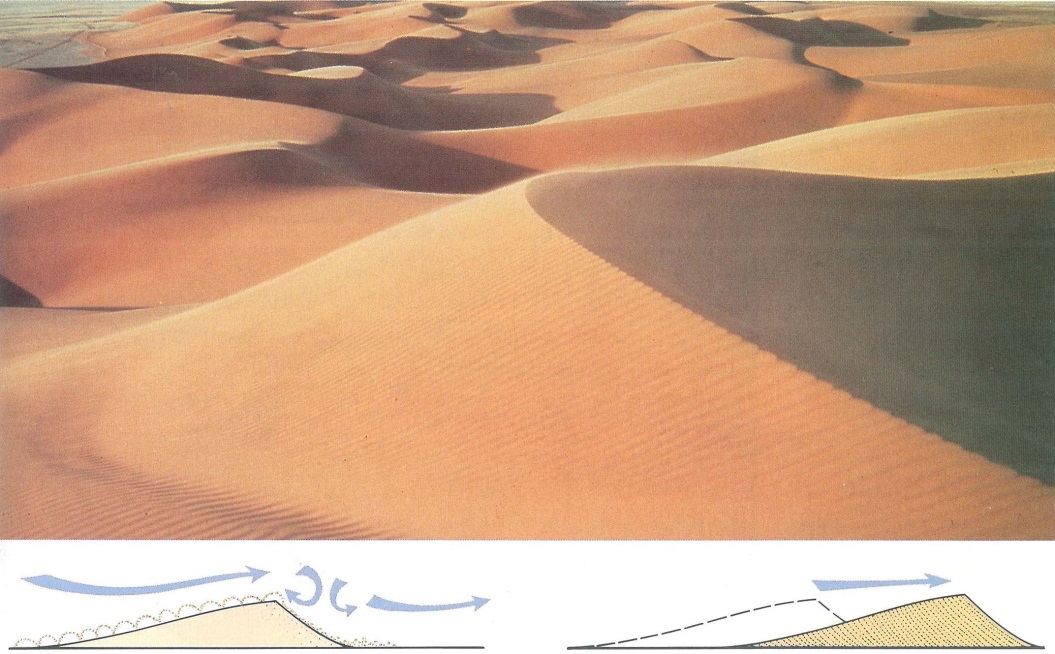 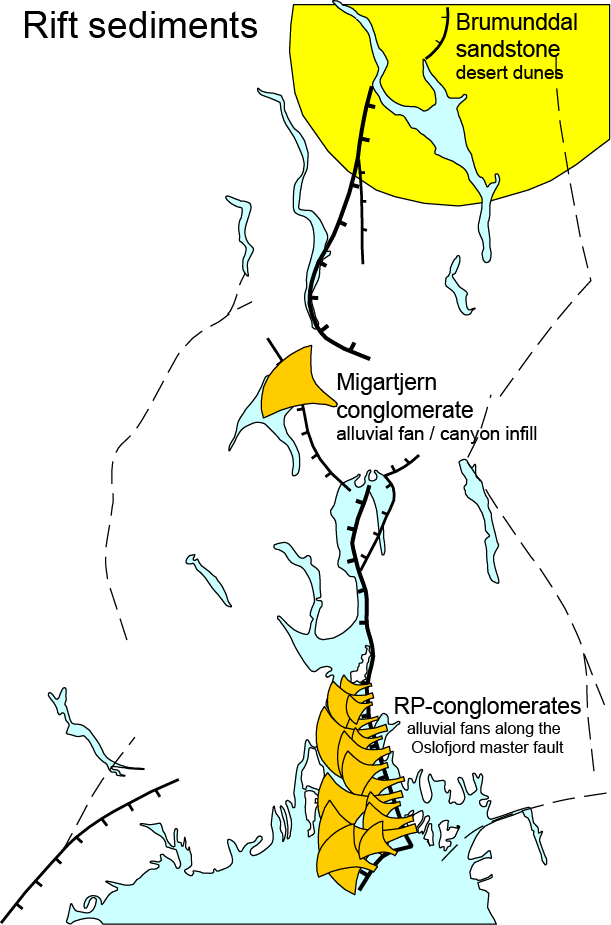 Larsen et al.
2008
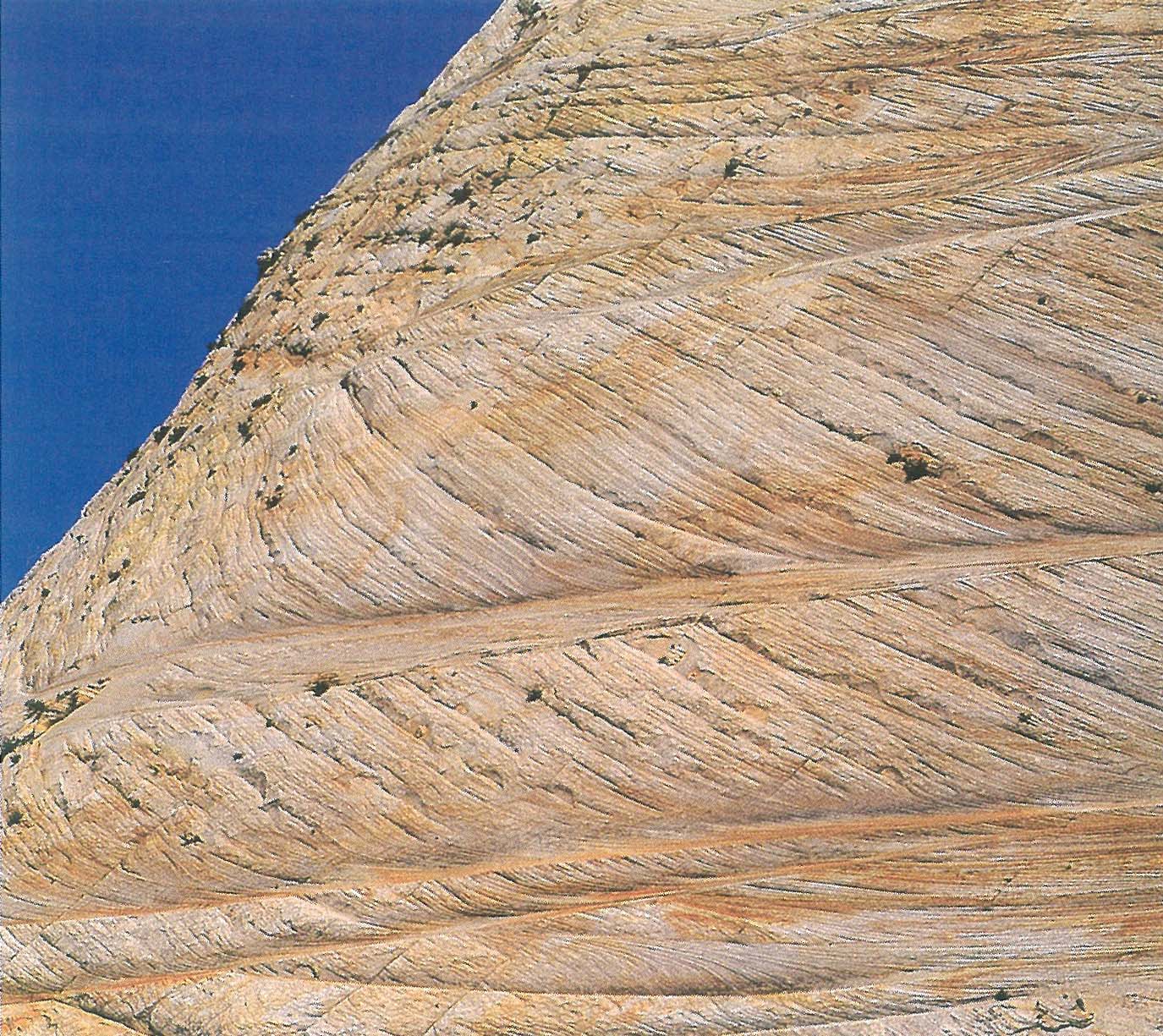 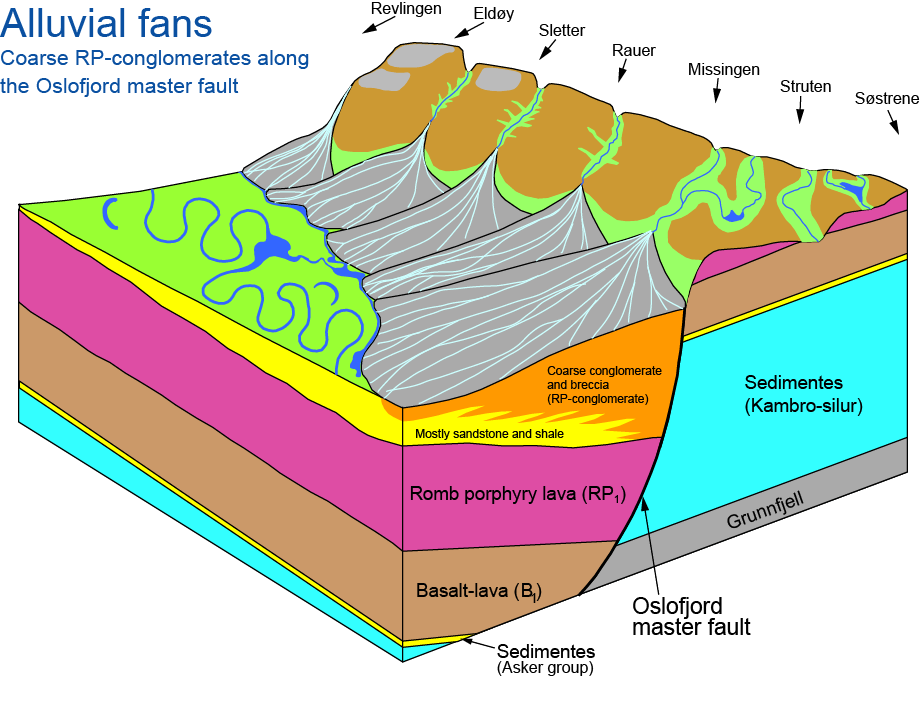 Larsen et al. 2008
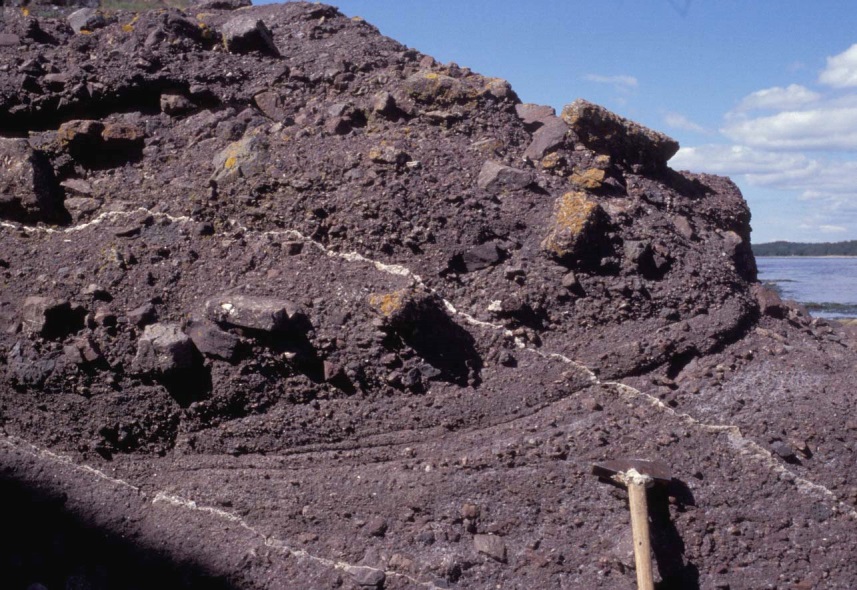 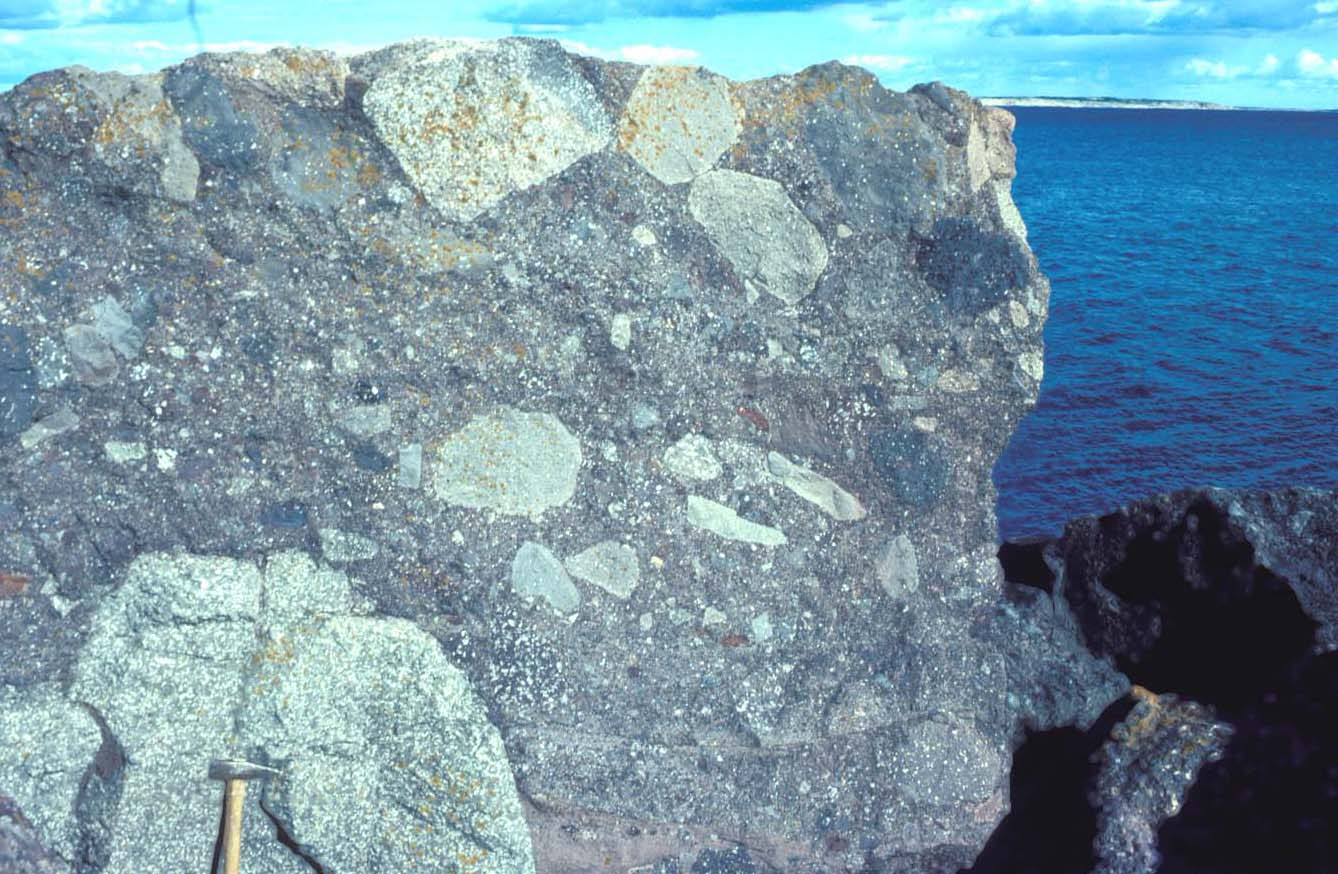 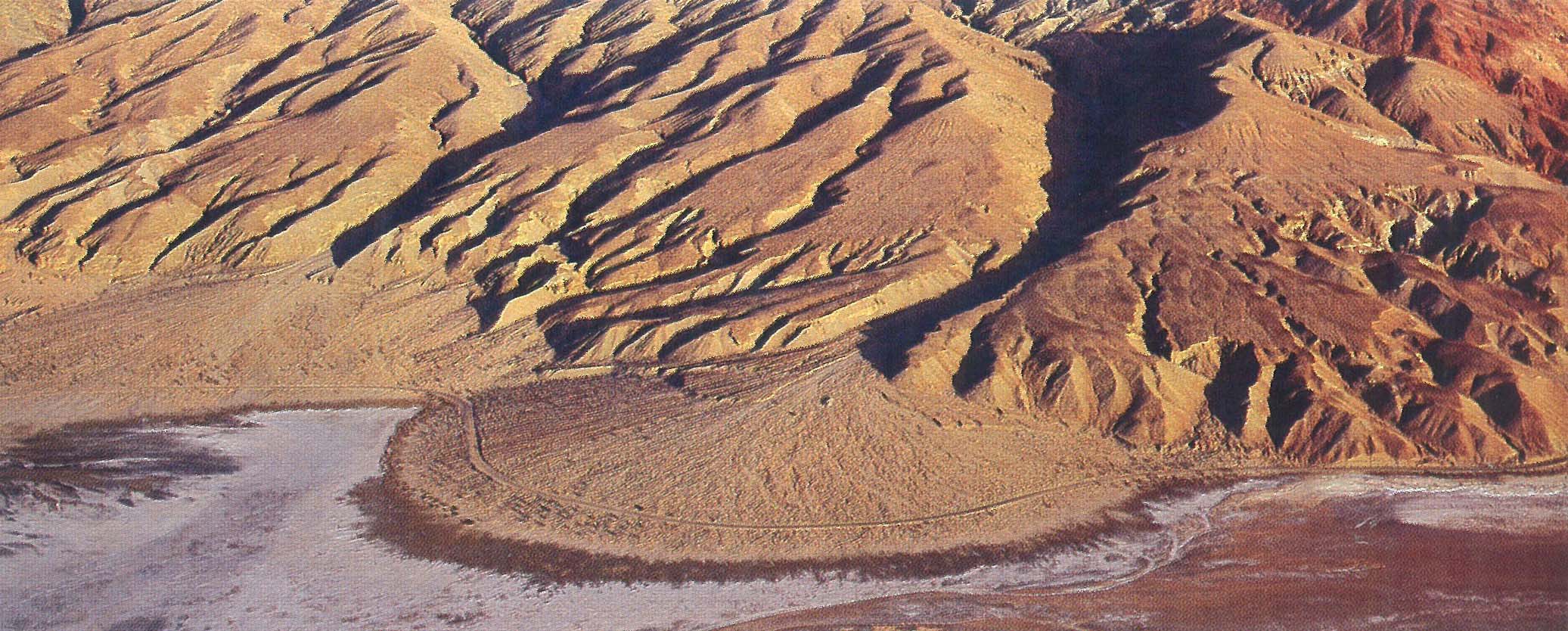 Central volcanos, calderas
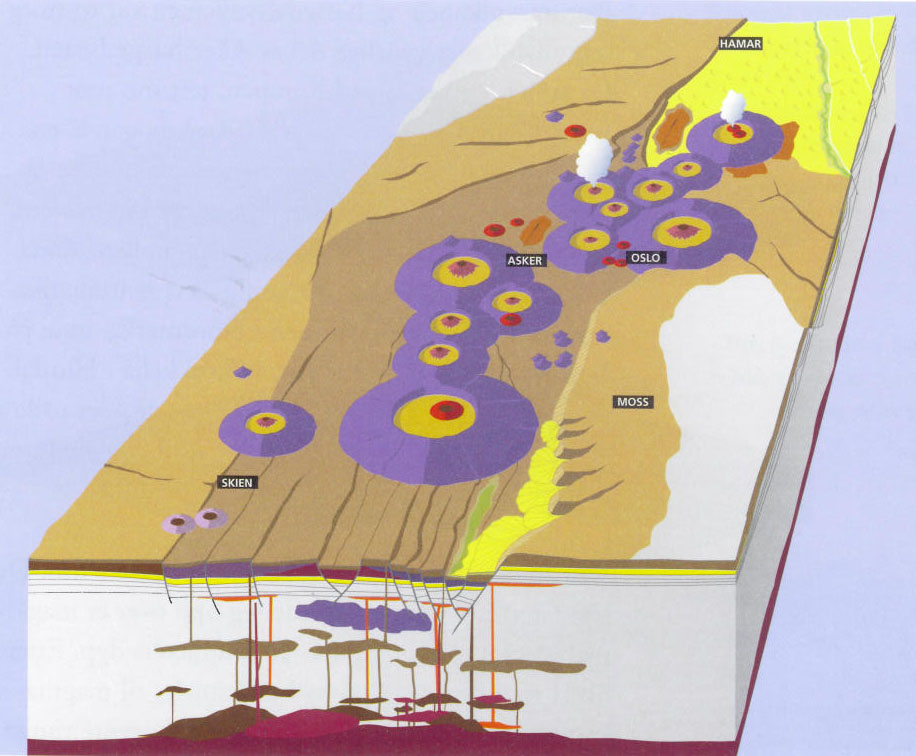 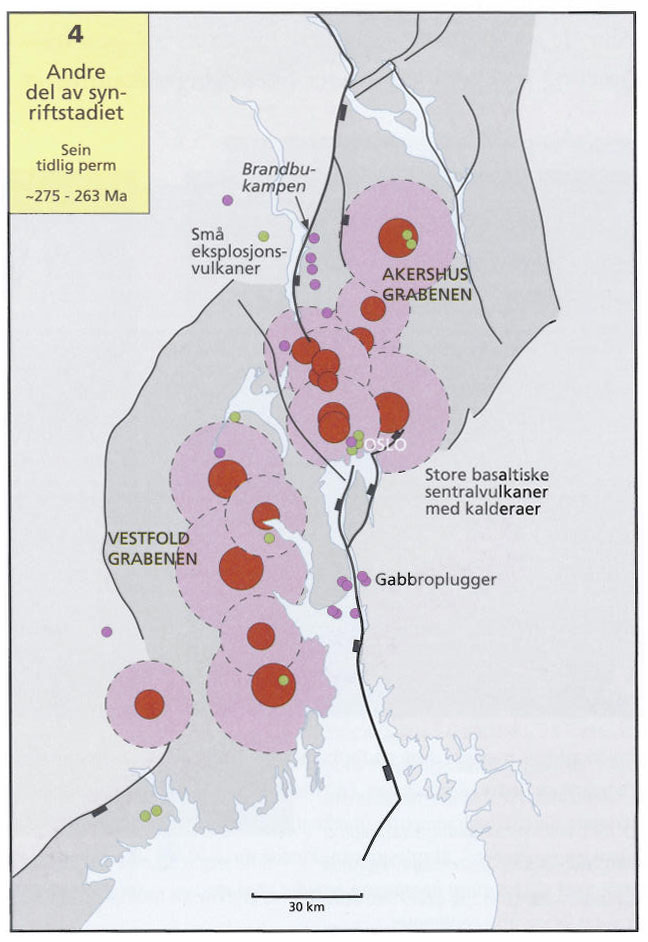 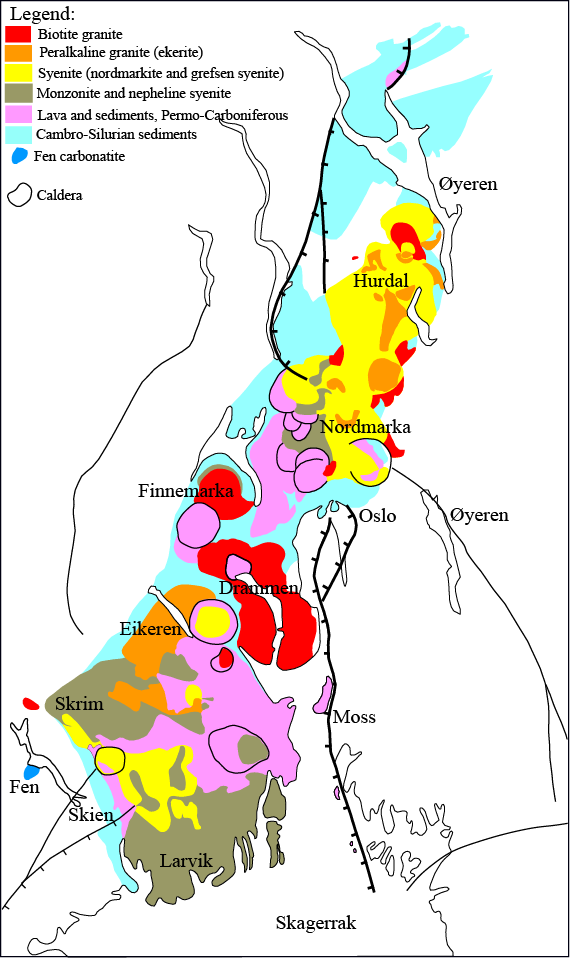 Oslo Rift
Central volcanoes - calderas
on average 10 km in diameter
Øyangen
Svarten
 Heggelia
Oppkuven
Kampen
Nittedal
Bærum
Glitrevann
Drammen
Sande
Hillestad
Ramnes
Vealøs
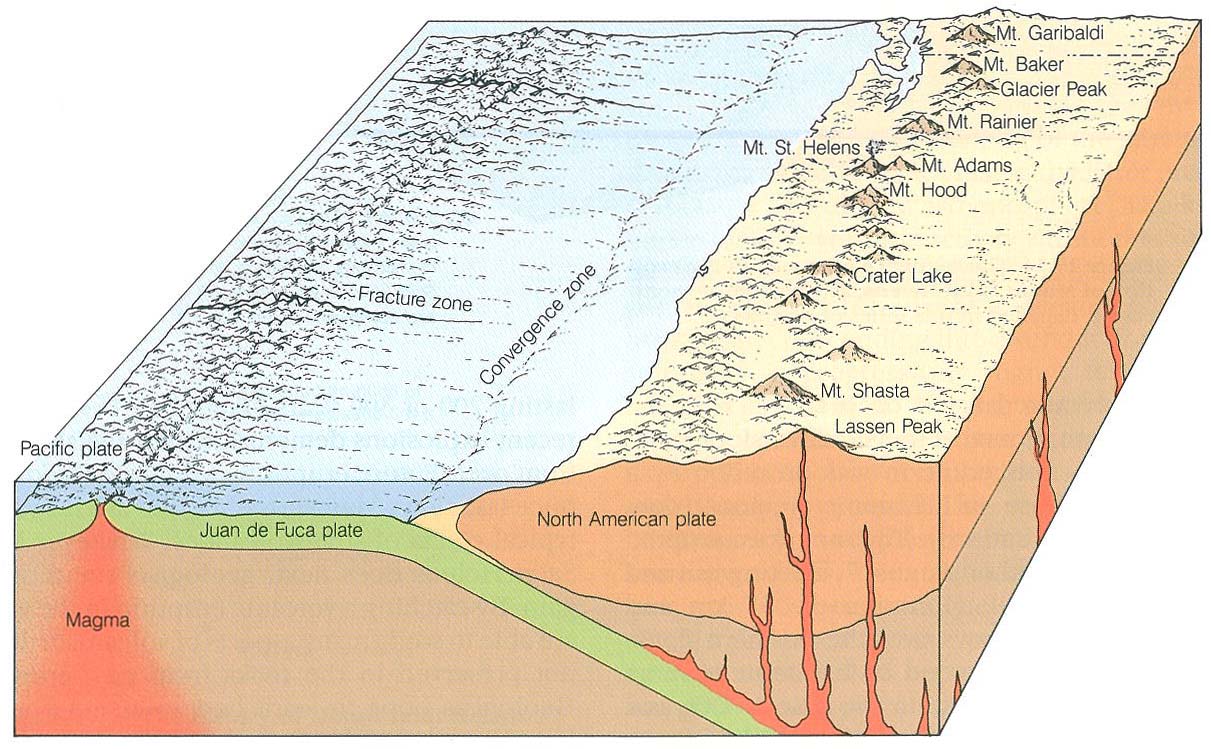 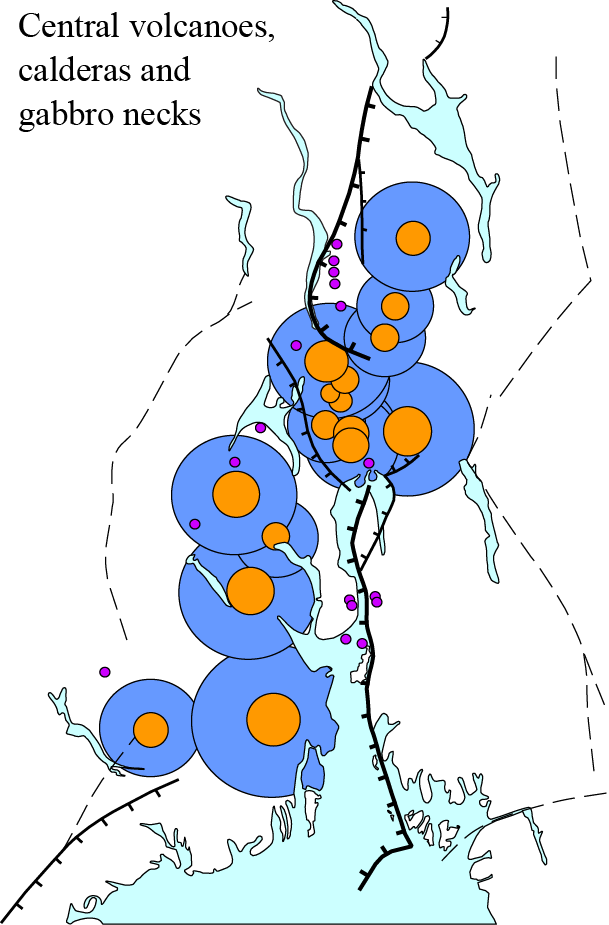 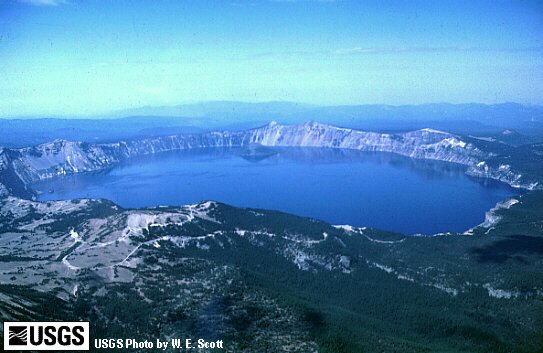 Caldera evolution (e.g. Crater Lake)
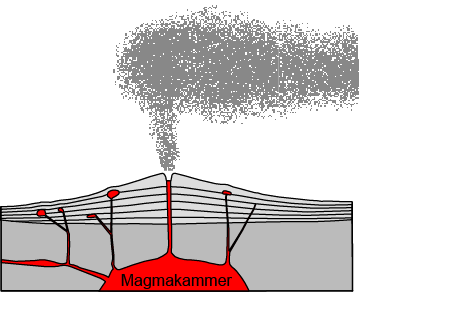 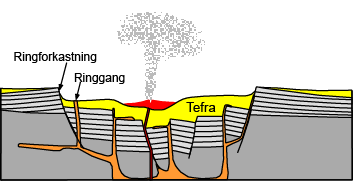 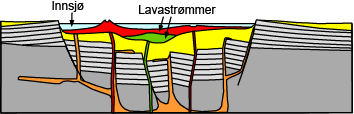 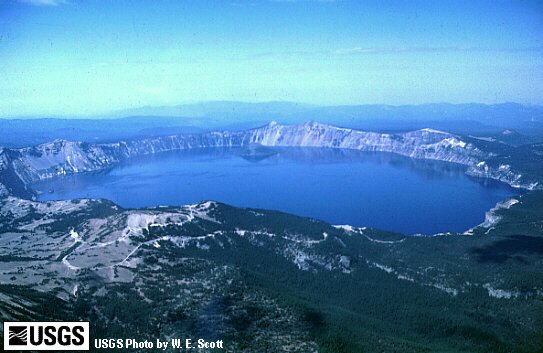 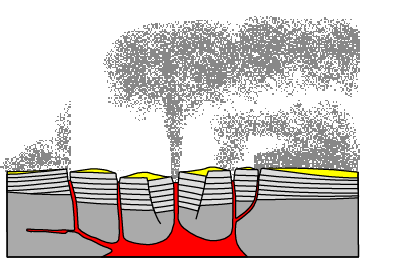 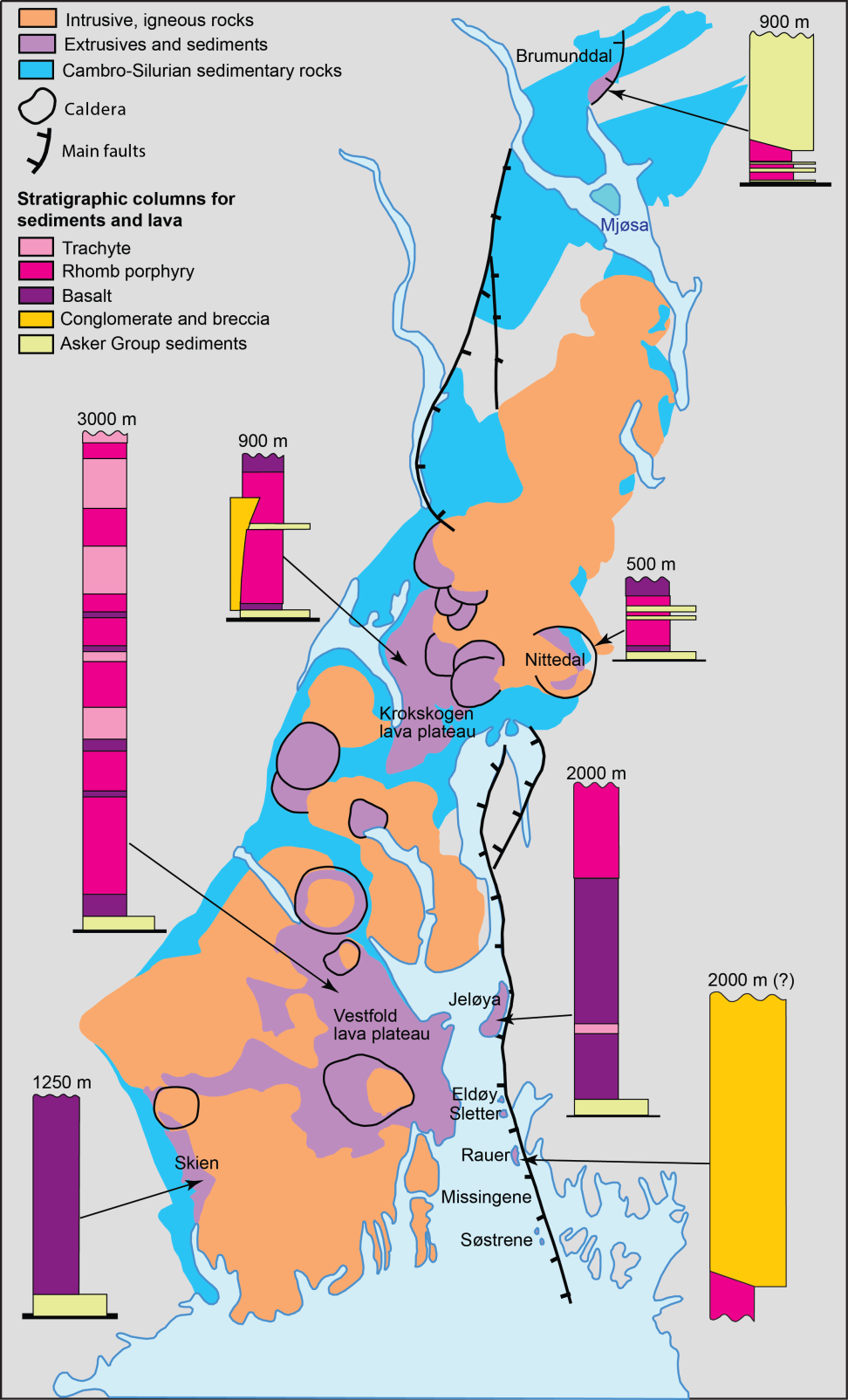 Distribution (preserved)
of lavas and sediments
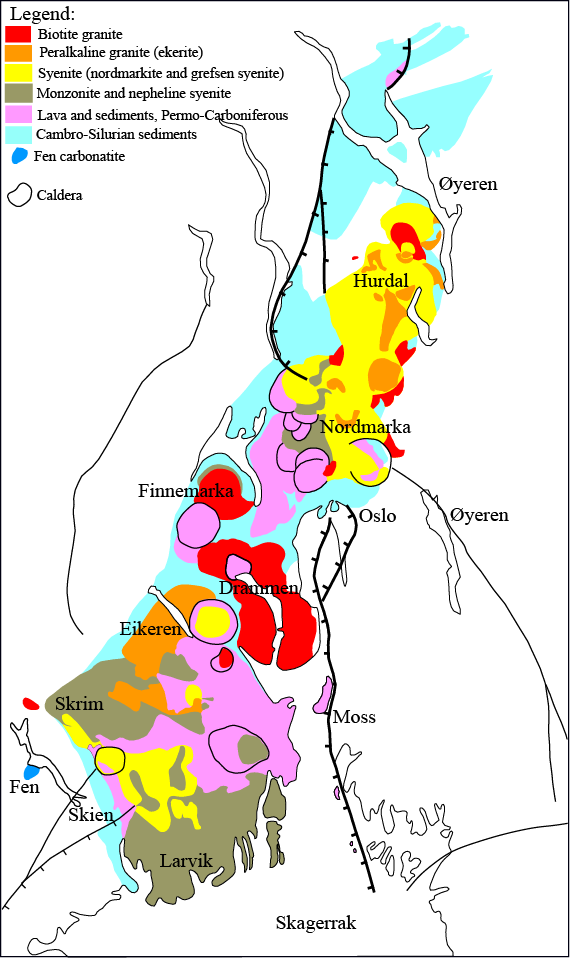 Latest batholithic stage
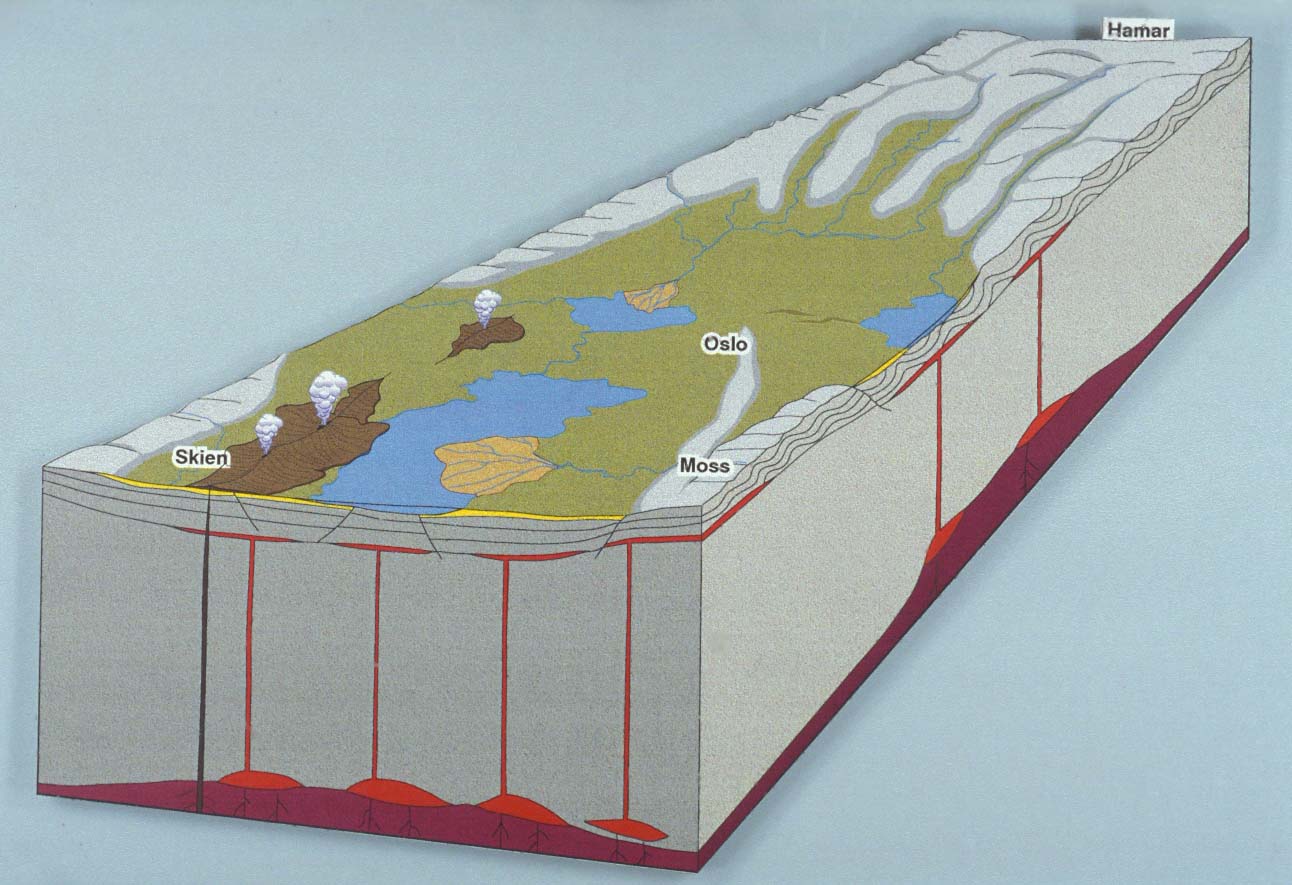 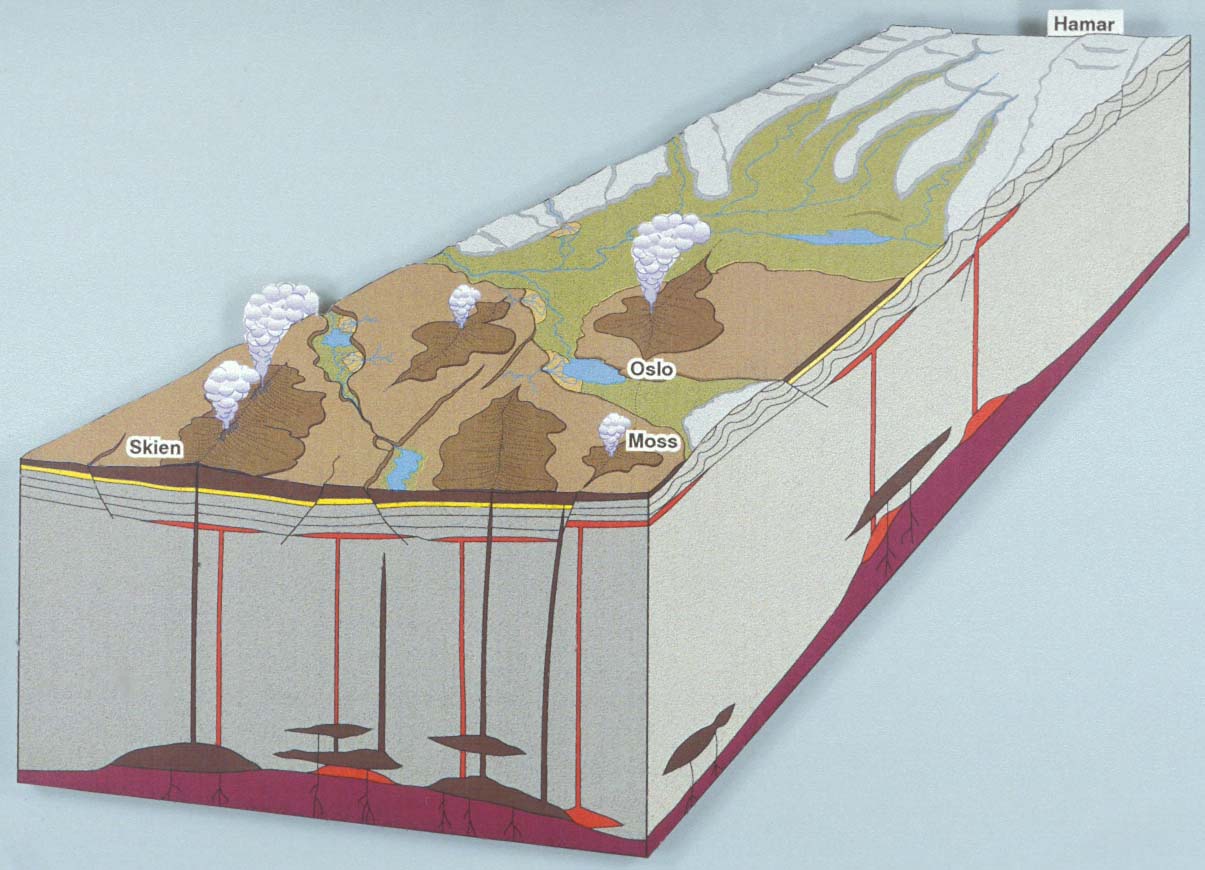 Early LIP stage
Asker group sediments and
alkaline B1-basalts in the south
Advanced LIP (B1-basalt) stage
Main rift stage with RP-vocanism
- aeolian sand dunes in the north (Brumunddal ss.)
- alluvial fans with RP-fanglomerates (congl.)
   along the Oslo fjord master fault
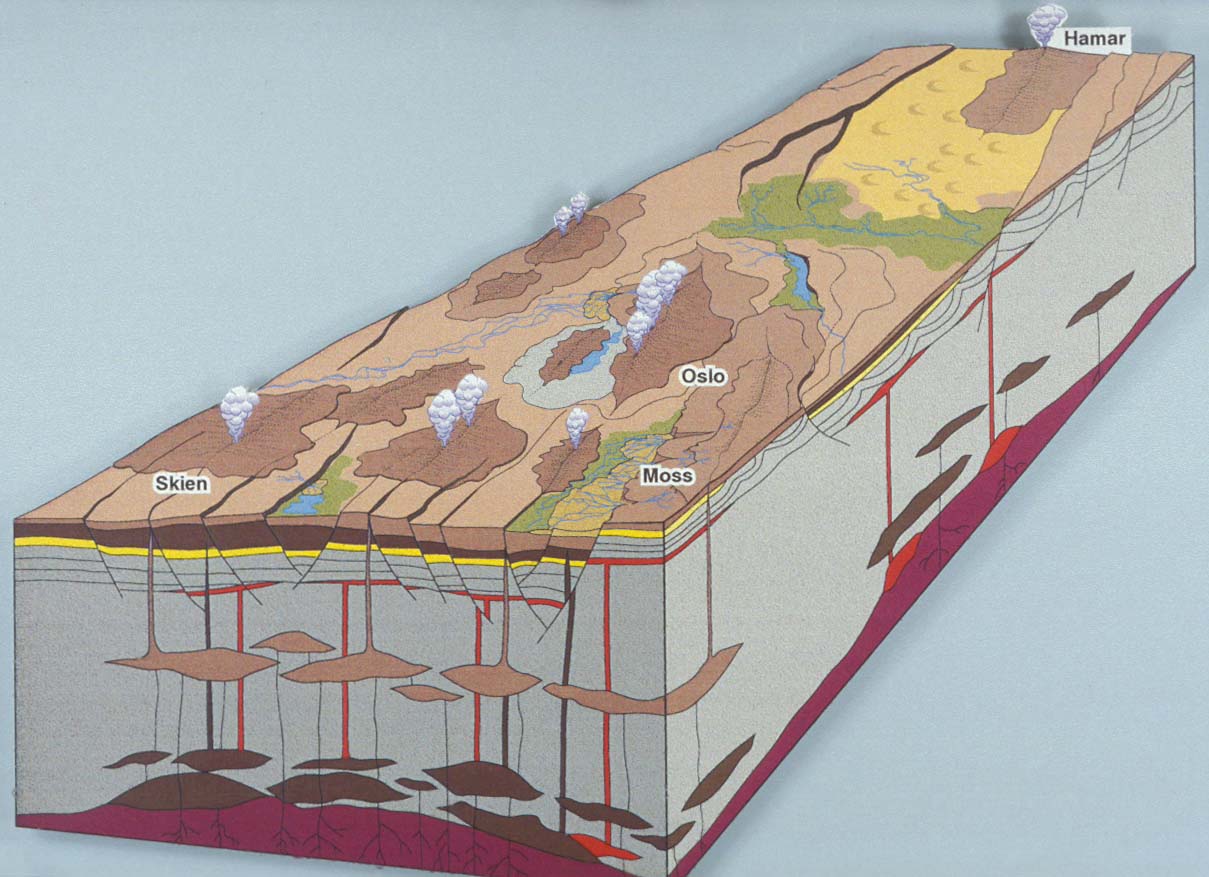 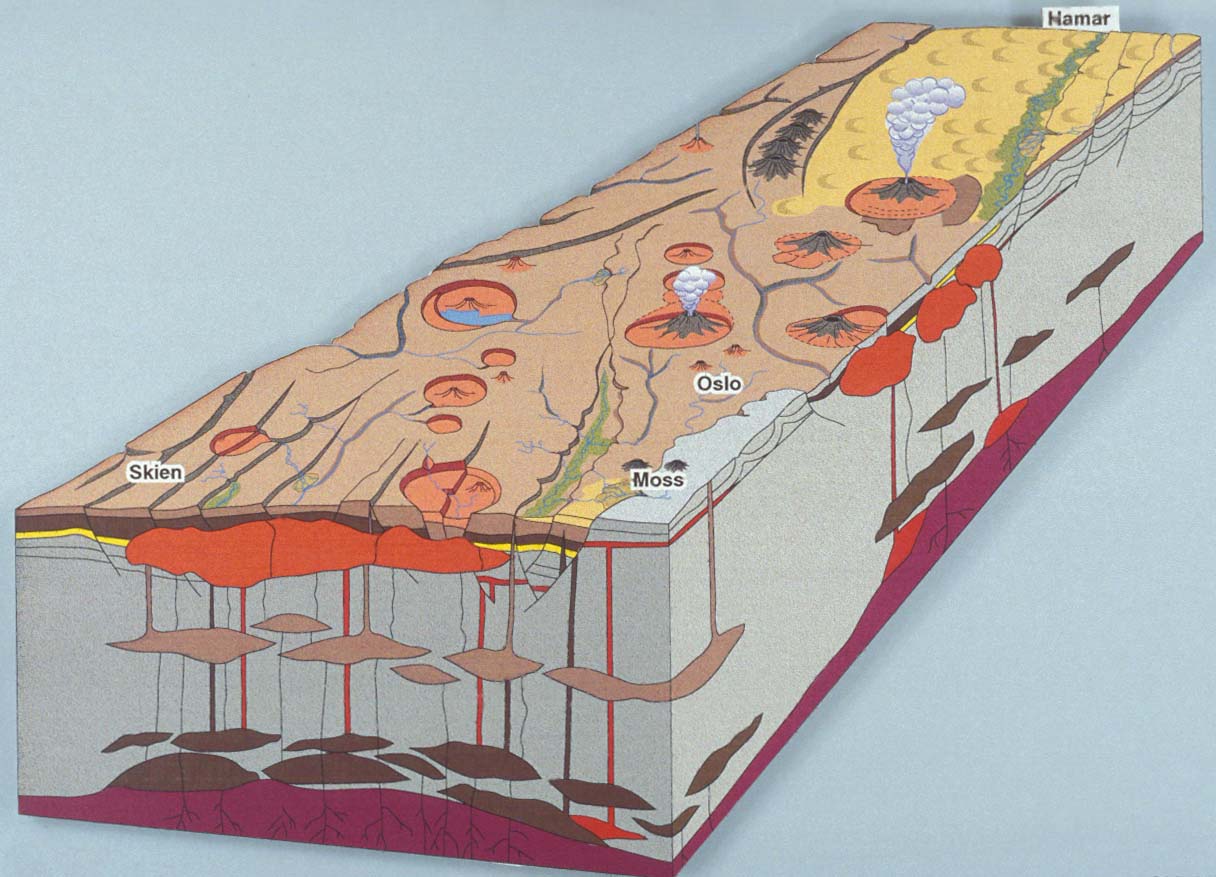 Late stage: central volcanoes,
calderas and batholiths